Return to Big Picture
Main statistical goals of OODA:
Understanding population structure
Low dim’al Projections, PCA …
Classification (i. e. Discrimination)
Understanding 2+ populations
Time Series of Data Objects
Chemical Spectra, Mortality Data
“Vertical Integration” of Data Types
Maximal Data Piling
Strange FLD effect at HDLSS boundary:
Data Piling:

For each class,
all data 
project to 
single
value
Maximal Data Piling
Visual similarity of             &            ?
Can show  (Ahn & Marron 2009),   for  d < n:


I.e. directions are the same!
How can this be?
Note lengths are different…
Study from transformation viewpoint
Kernel Embedding
Aizerman, Braverman and Rozoner (1964)
 
Motivating idea:
Extend scope of linear discrimination,
By adding nonlinear components to data
(embedding in a higher dim’al space)

Better use of name:
nonlinear discrimination?
Kernel Embedding
General View:       for original data matrix:


add rows:

i.e. embed in
Higher
Dimensional
space
Kernel Embedding
Polynomial Embedding, Toy Example 1:
Parallel Clouds

FLD
Original
Data
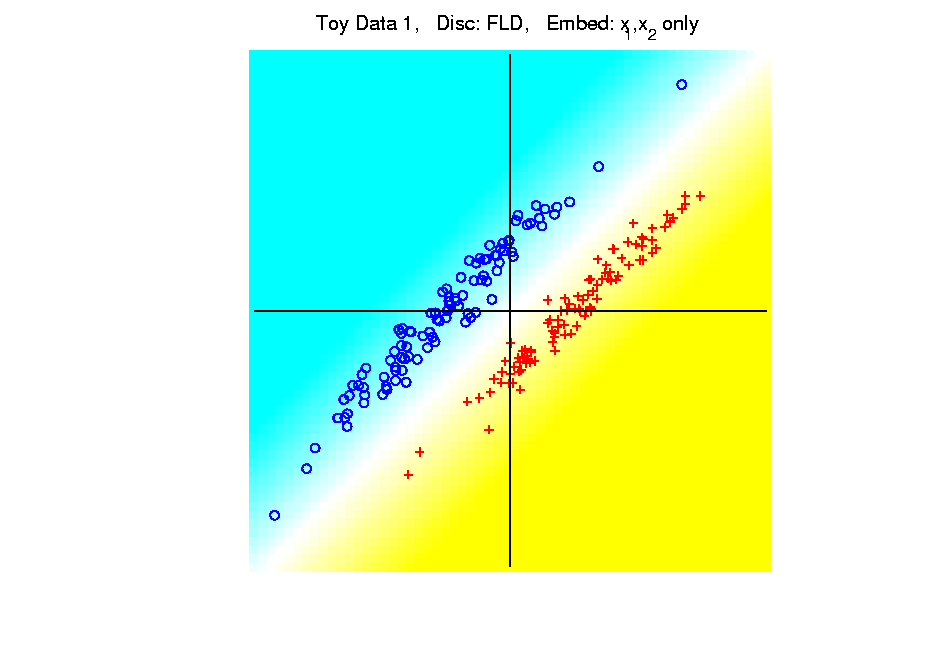 [Speaker Notes: PEod1Raw.ps]
Kernel Embedding
Polynomial Embedding, Toy Example 1:
Parallel Clouds

FLD
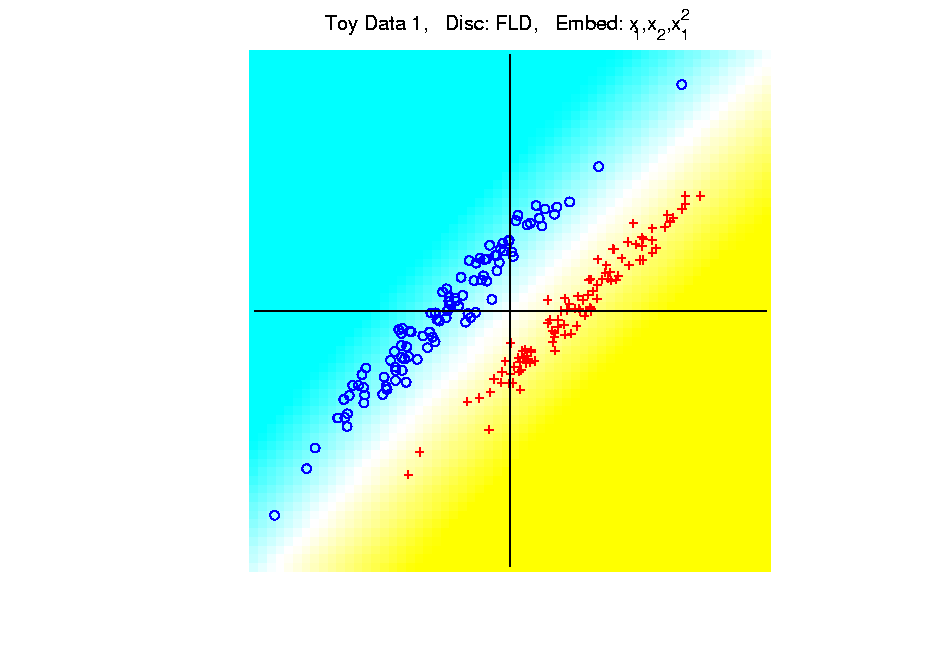 [Speaker Notes: PEod1Raw.ps]
Kernel Embedding
Polynomial Embedding, Toy Example 1:
Parallel Clouds

FLD
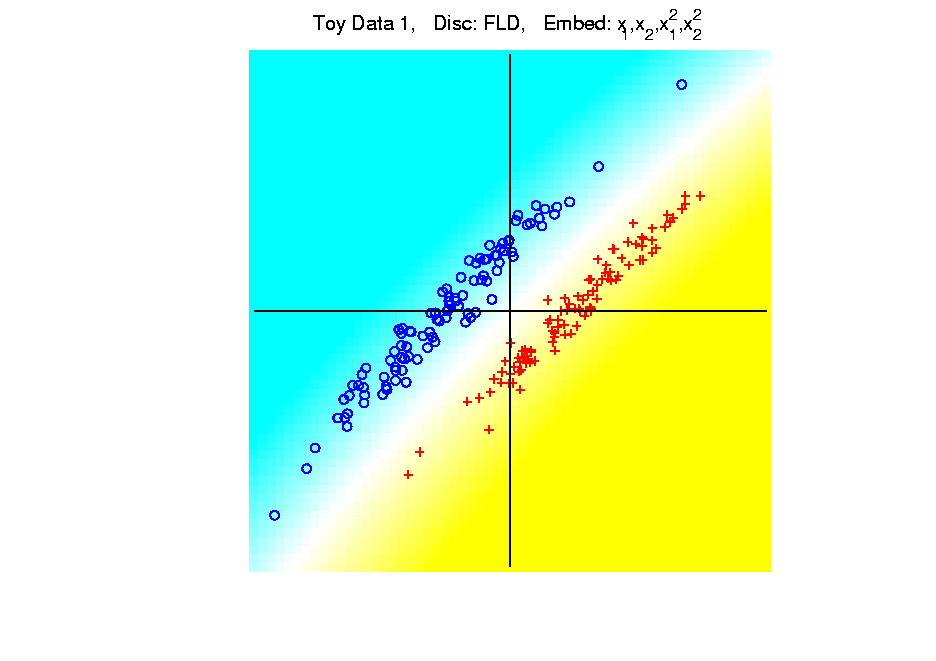 [Speaker Notes: PEod1Raw.ps]
Kernel Embedding
Polynomial Embedding, Toy Example 1:
Parallel Clouds

FLD
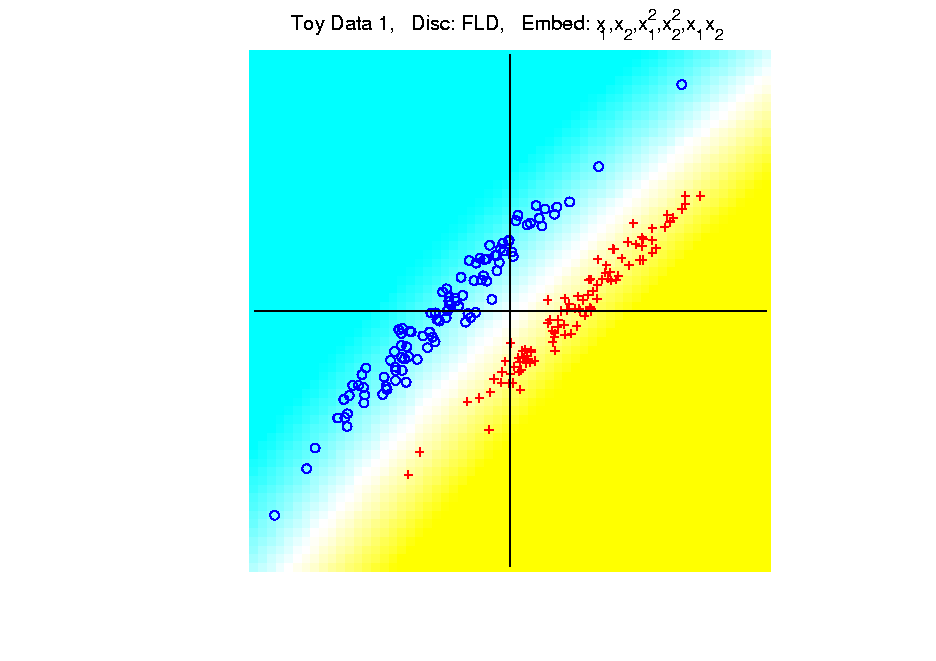 [Speaker Notes: PEod1Raw.ps]
Kernel Embedding
Polynomial Embedding, Toy Example 1:
Parallel Clouds

FLD

All Stable
& Very Good
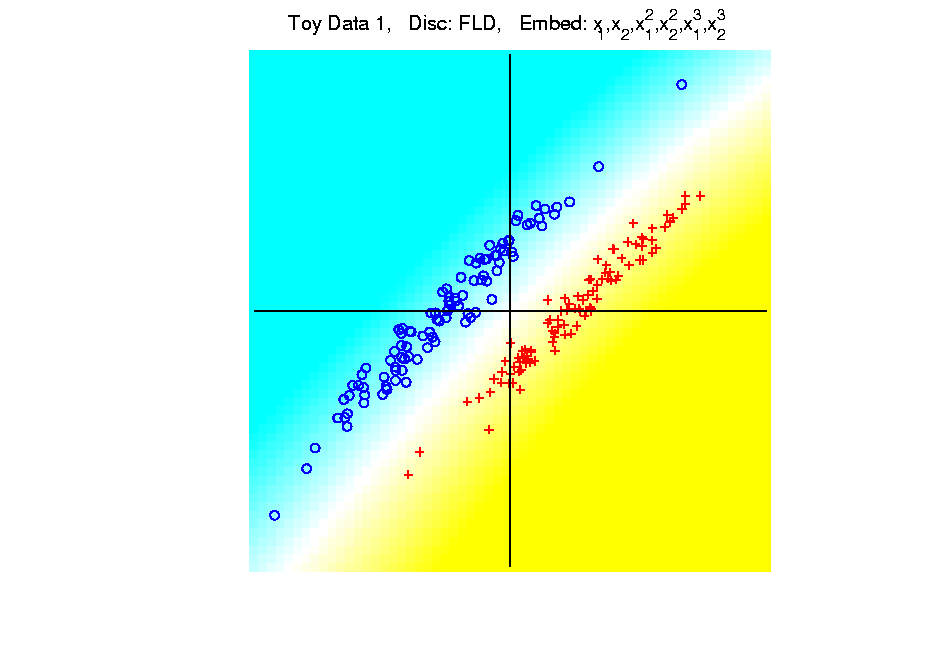 [Speaker Notes: PEod1Raw.ps]
Kernel Embedding
Polynomial Embedding, Toy Example 1:
Parallel Clouds

GLR
Original
Data
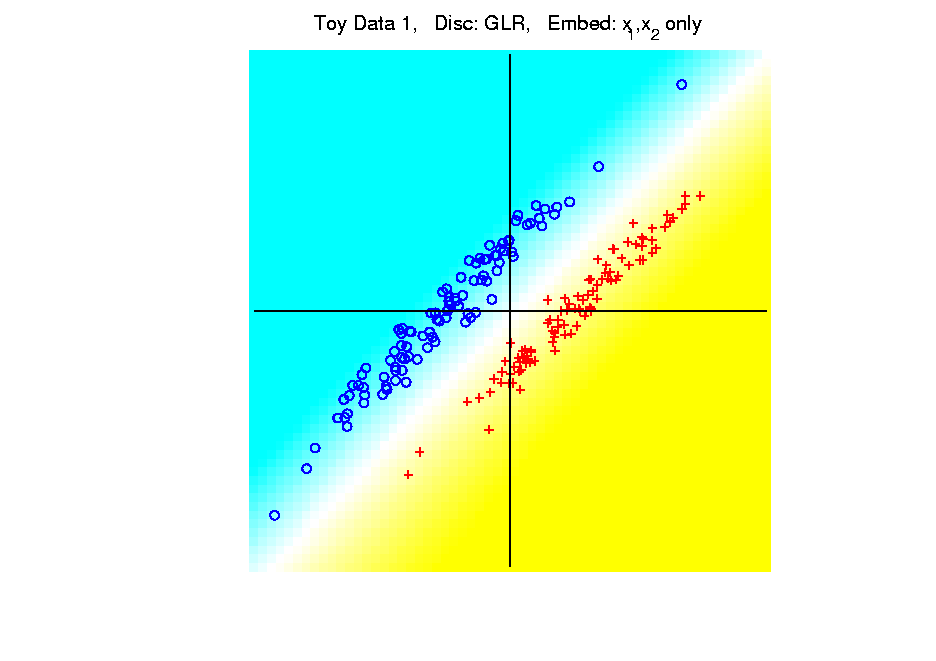 [Speaker Notes: PEod1Raw.ps]
Kernel Embedding
Polynomial Embedding, Toy Example 1:
Parallel Clouds

GLR
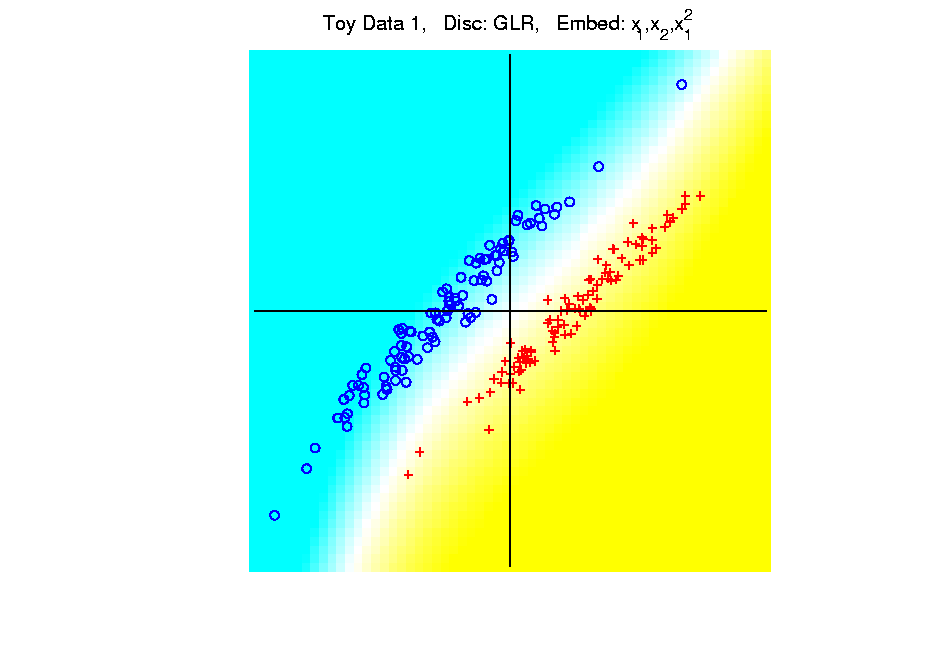 [Speaker Notes: PEod1Raw.ps]
Kernel Embedding
Polynomial Embedding, Toy Example 1:
Parallel Clouds

GLR
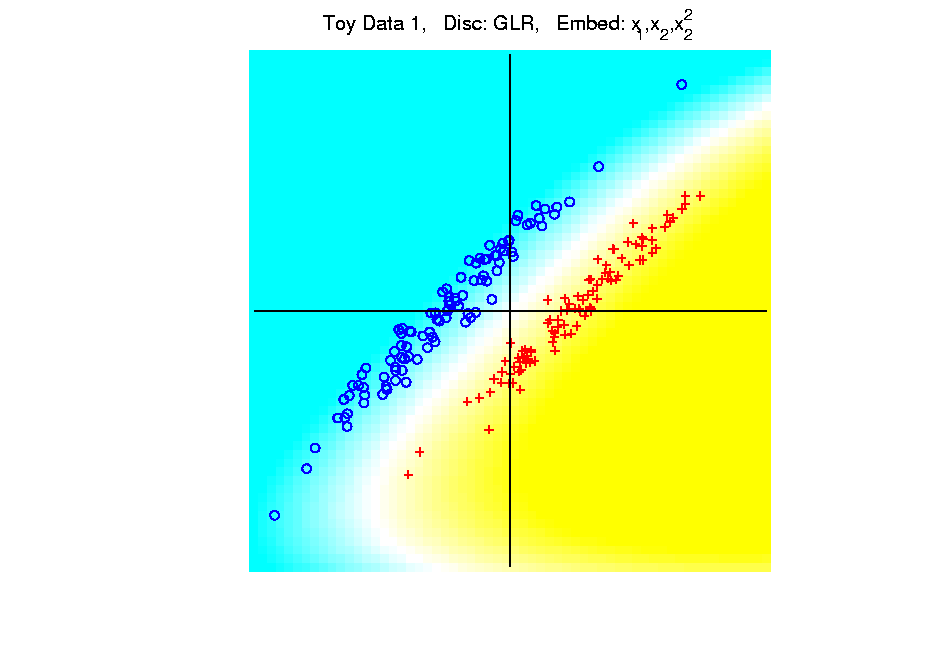 [Speaker Notes: PEod1Raw.ps]
Kernel Embedding
Polynomial Embedding, Toy Example 1:
Parallel Clouds

GLR
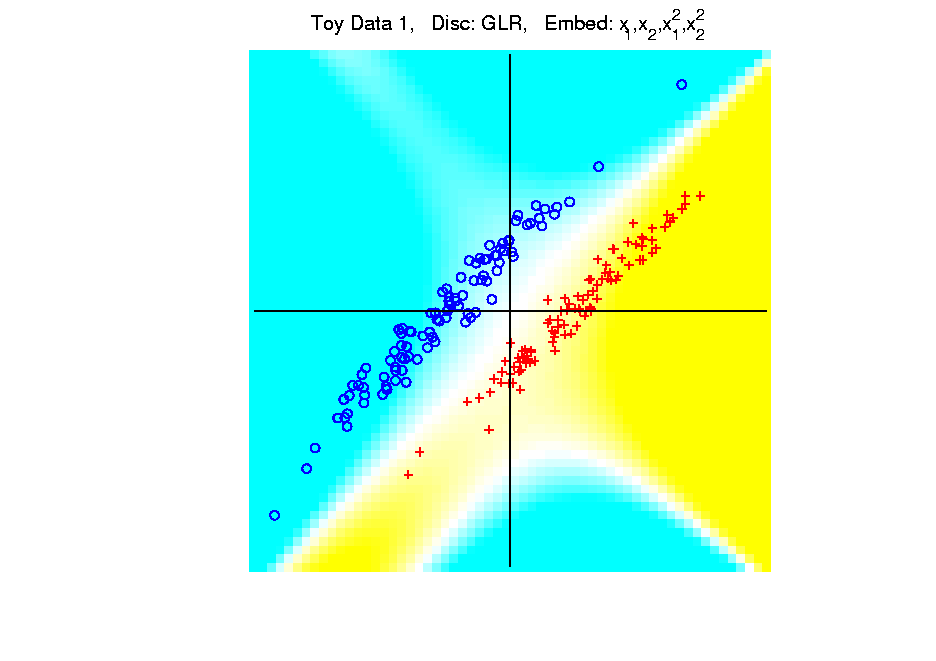 [Speaker Notes: PEod1Raw.ps]
Kernel Embedding
Polynomial Embedding, Toy Example 1:
Parallel Clouds

GLR
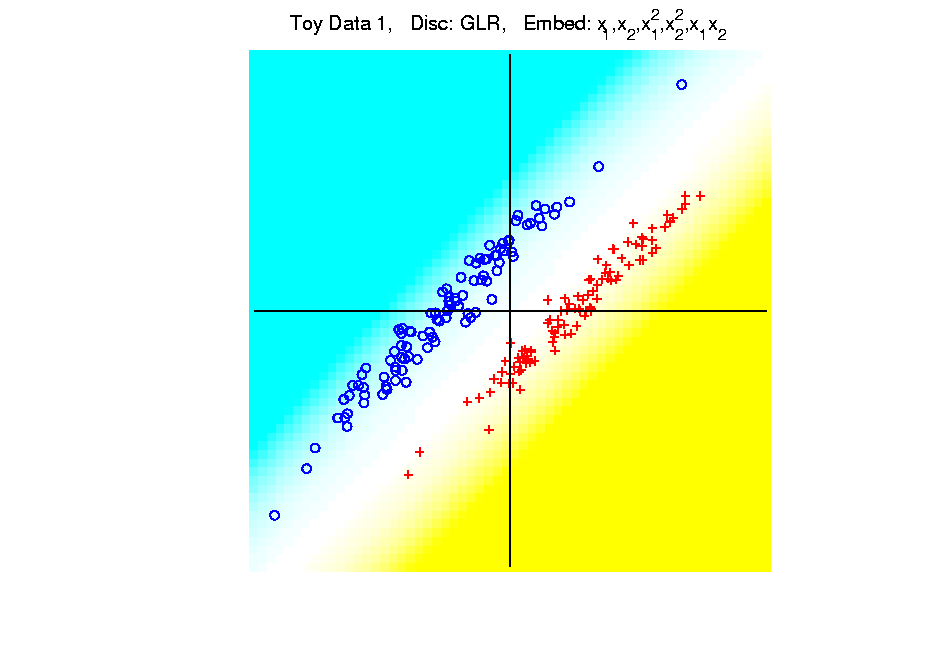 [Speaker Notes: PEod1Raw.ps]
Kernel Embedding
Polynomial Embedding, Toy Example 1:
Parallel Clouds

GLR
Unstable
Subject to
Overfitting
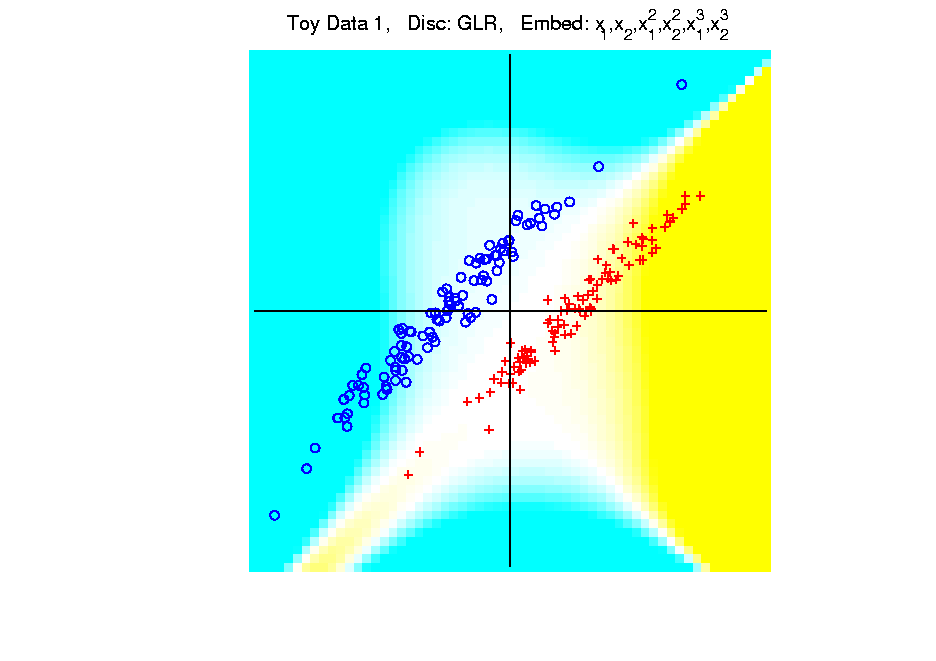 [Speaker Notes: PEod1Raw.ps]
Kernel Embedding
Polynomial Embedding, Toy Example 2:
Split X
[Speaker Notes: PEod1Raw.ps]
Kernel Embedding
Polynomial Embedding, Toy Example 2:
Split X

FLD
Original
Data
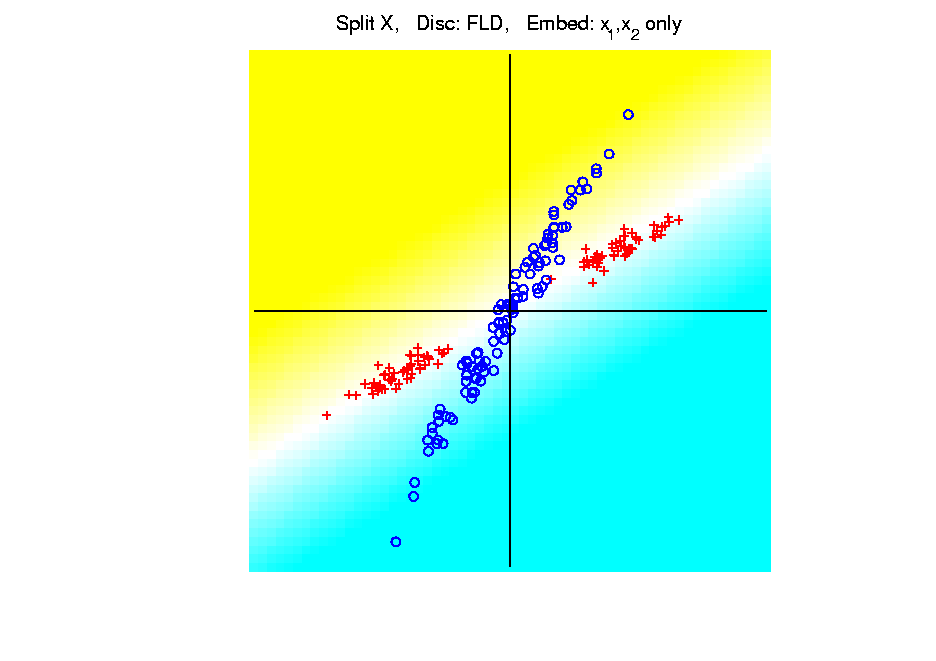 [Speaker Notes: PEod1Raw.ps]
Kernel Embedding
Polynomial Embedding, Toy Example 2:
Split X

FLD
Slightly
Better
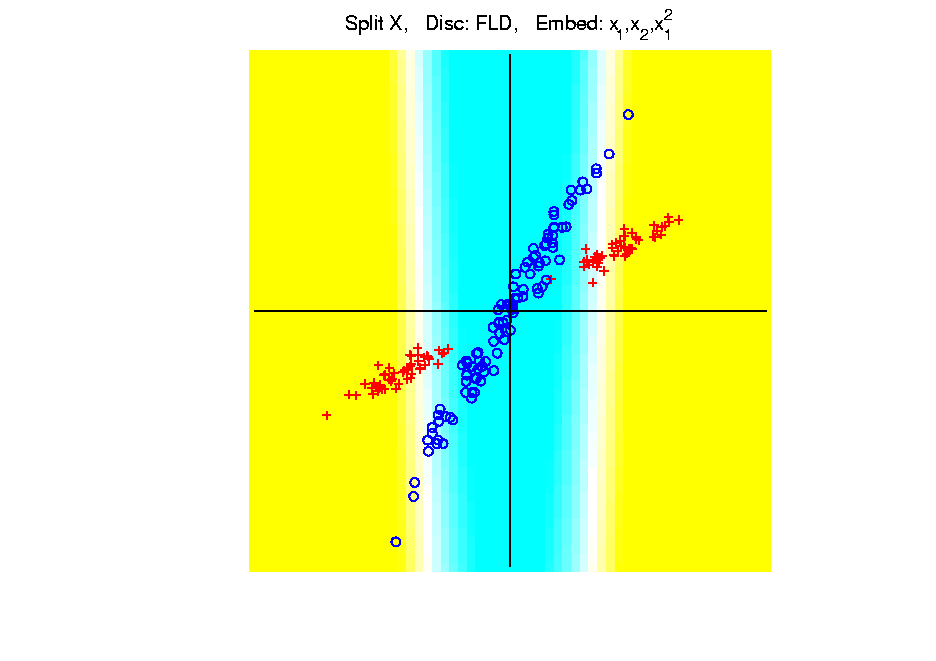 [Speaker Notes: PEod1Raw.ps]
Kernel Embedding
Polynomial Embedding, Toy Example 2:
Split X

FLD
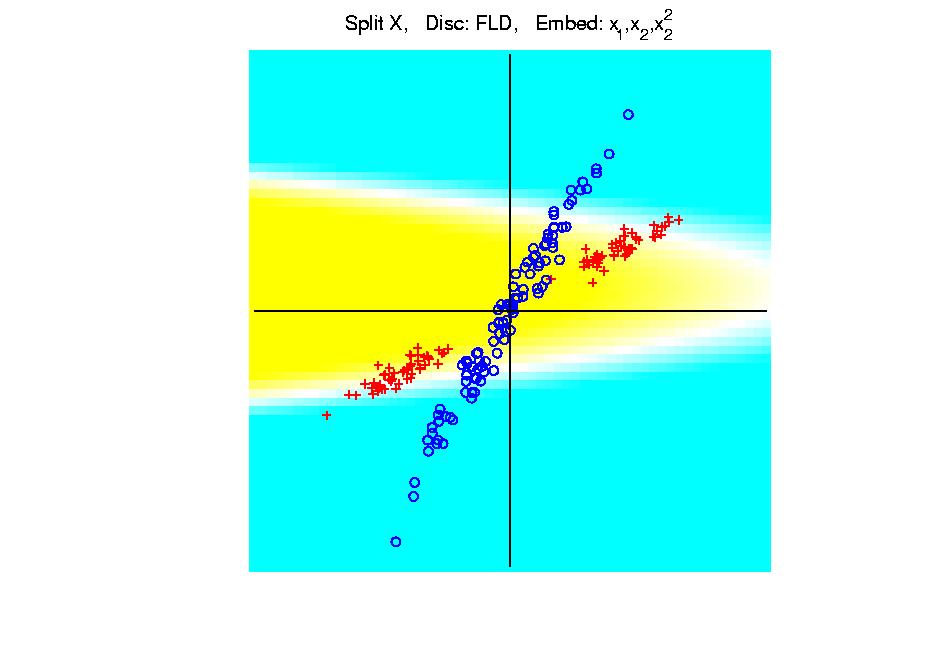 [Speaker Notes: PEod1Raw.ps]
Kernel Embedding
Polynomial Embedding, Toy Example 2:
Split X

FLD
Very Good
Effective
Hyperbola
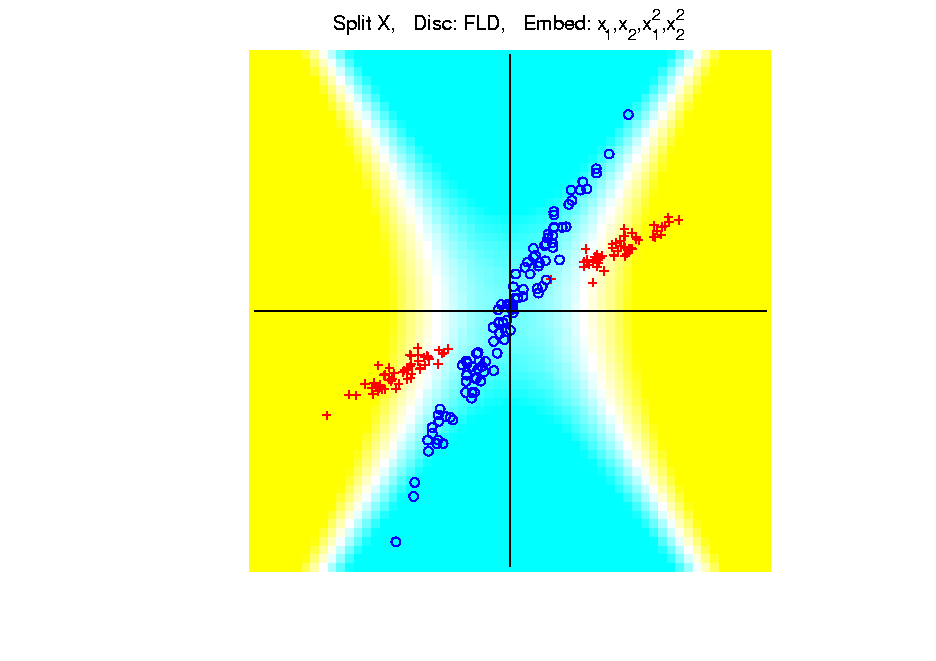 [Speaker Notes: PEod1Raw.ps]
Kernel Embedding
Polynomial Embedding, Toy Example 2:
Split X

FLD
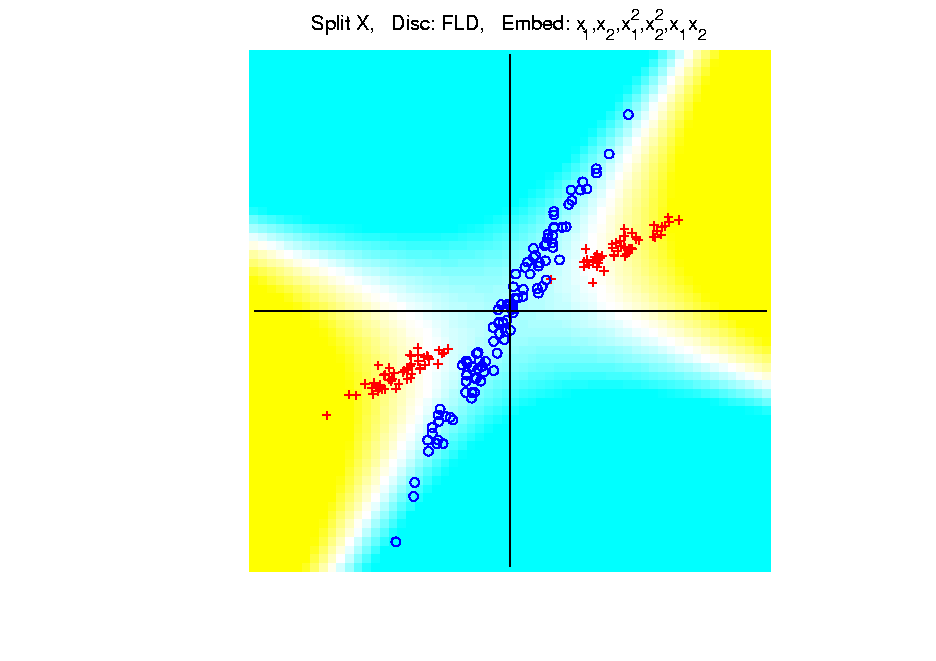 [Speaker Notes: PEod1Raw.ps]
Kernel Embedding
Polynomial Embedding, Toy Example 2:
Split X

FLD

Robust
Against
Overfitting
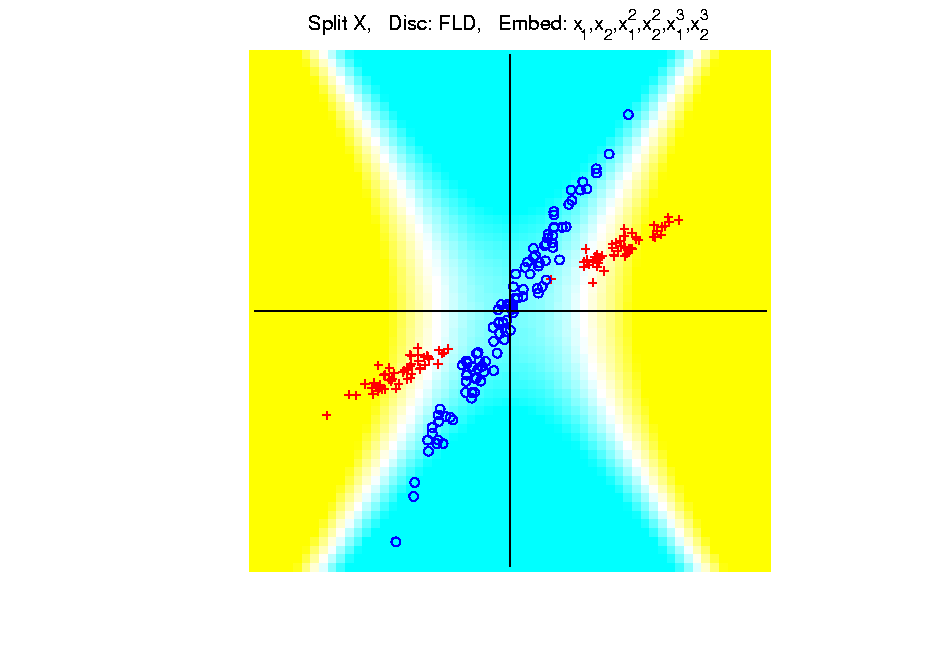 [Speaker Notes: PEod1Raw.ps]
Kernel Embedding
Polynomial Embedding, Toy Example 2:
Split X

GLR
Original
Data

Looks 
Very
Good
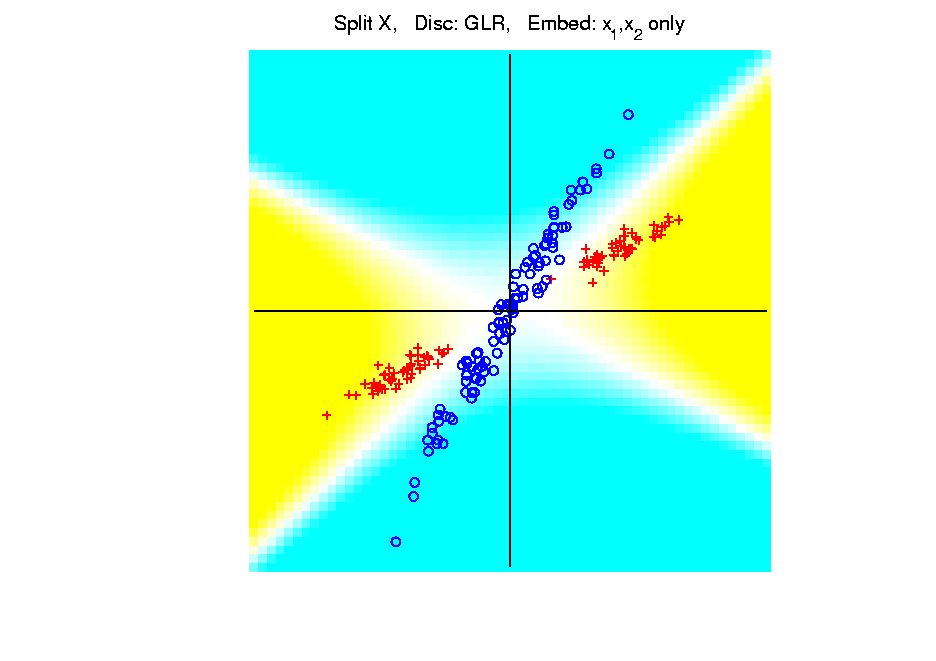 [Speaker Notes: PEod1Raw.ps]
Kernel Embedding
Polynomial Embedding, Toy Example 2:
Split X

GLR
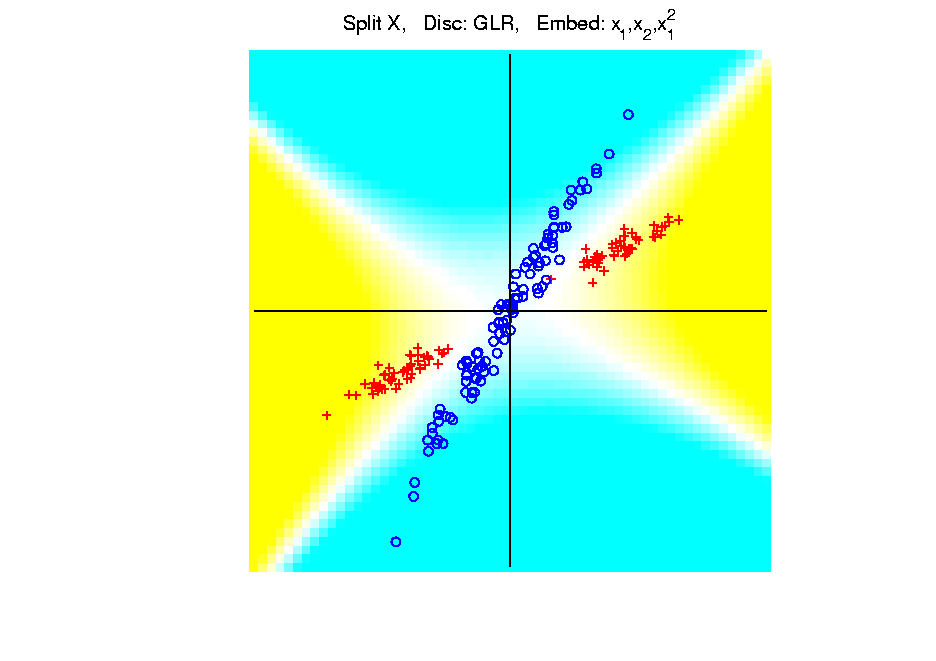 [Speaker Notes: PEod1Raw.ps]
Kernel Embedding
Polynomial Embedding, Toy Example 2:
Split X

GLR

Reasonably
Stable

Never Ellipse
Around Blues
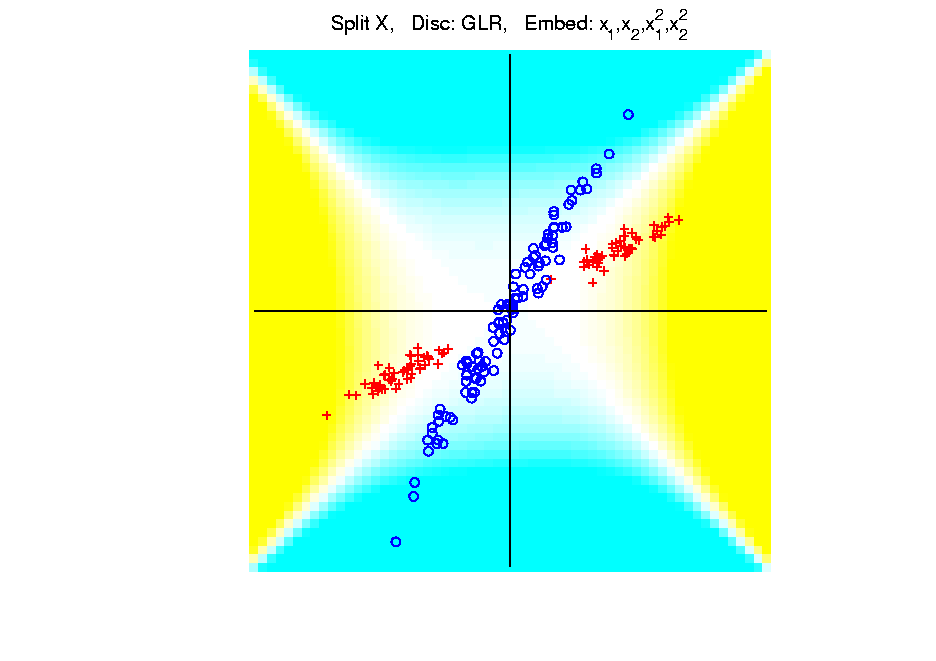 [Speaker Notes: PEod1Raw.ps]
Kernel Embedding
Polynomial Embedding, Toy Example 3:
Donut
[Speaker Notes: PEod1Raw.ps]
Kernel Embedding
Polynomial Embedding, Toy Example 3:
Donut

FLD
Original 
Data

Very 
Bad
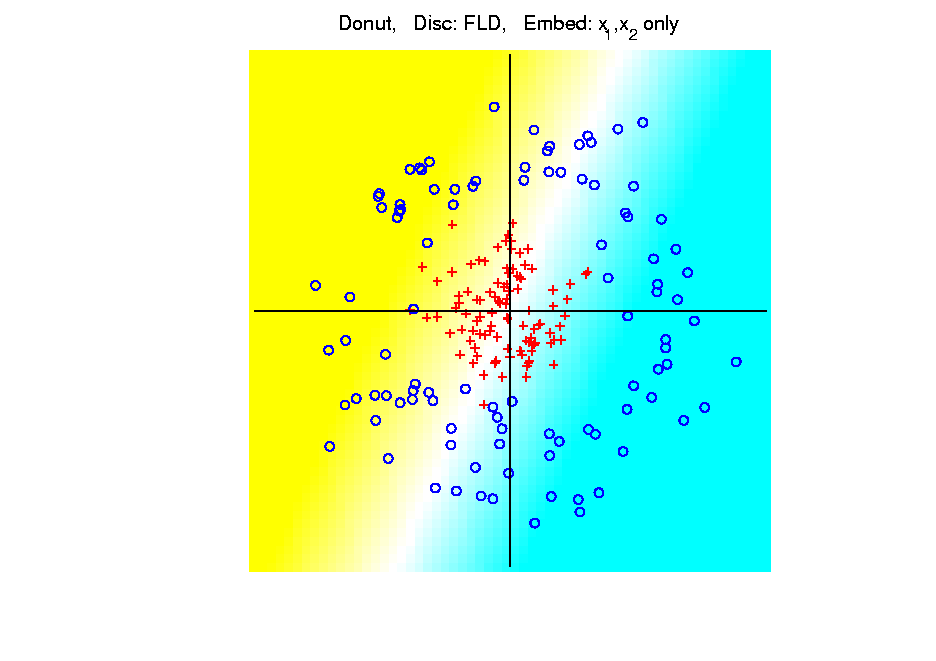 [Speaker Notes: PEod1Raw.ps]
Kernel Embedding
Polynomial Embedding, Toy Example 3:
Donut

FLD

Somewhat
Better

(Parabolic Fold)
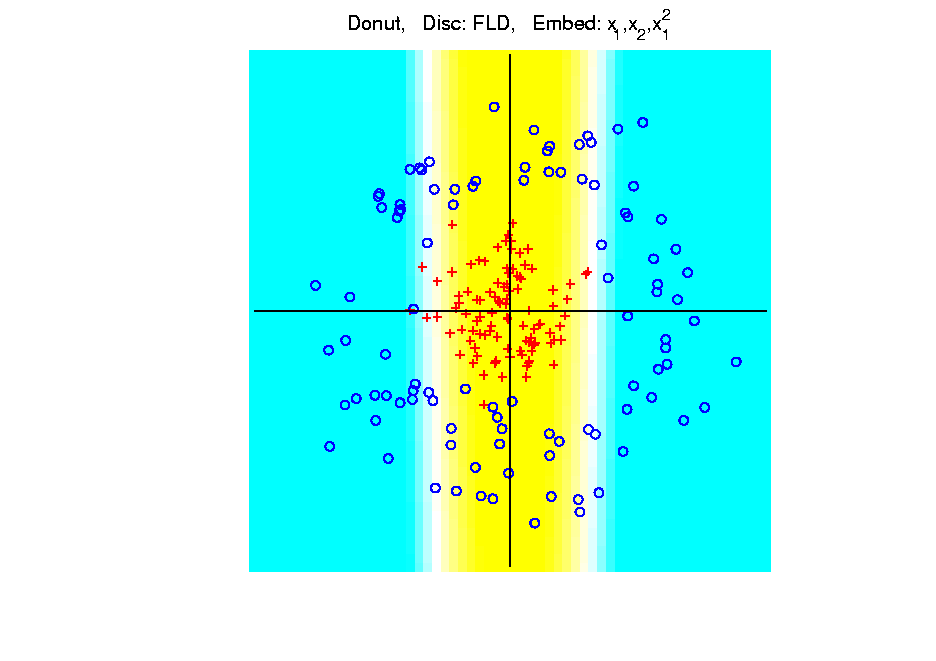 [Speaker Notes: PEod1Raw.ps]
Kernel Embedding
Polynomial Embedding, Toy Example 3:
Donut

FLD

Somewhat
Better

(Other Fold)
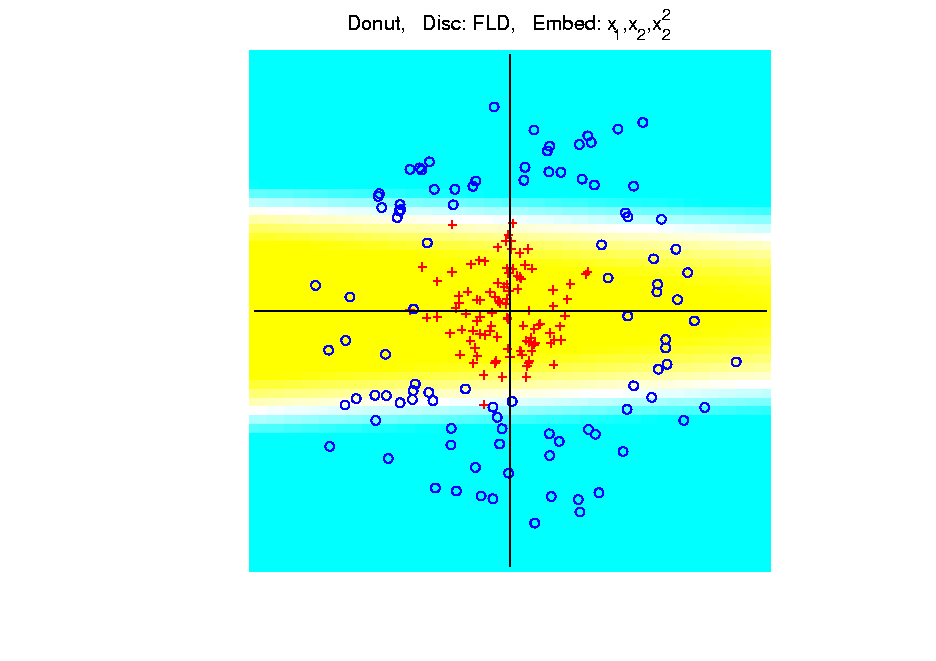 [Speaker Notes: PEod1Raw.ps]
Kernel Embedding
Polynomial Embedding, Toy Example 3:
Donut

FLD
Good
Performance

(Slice of
  Paraboloid)
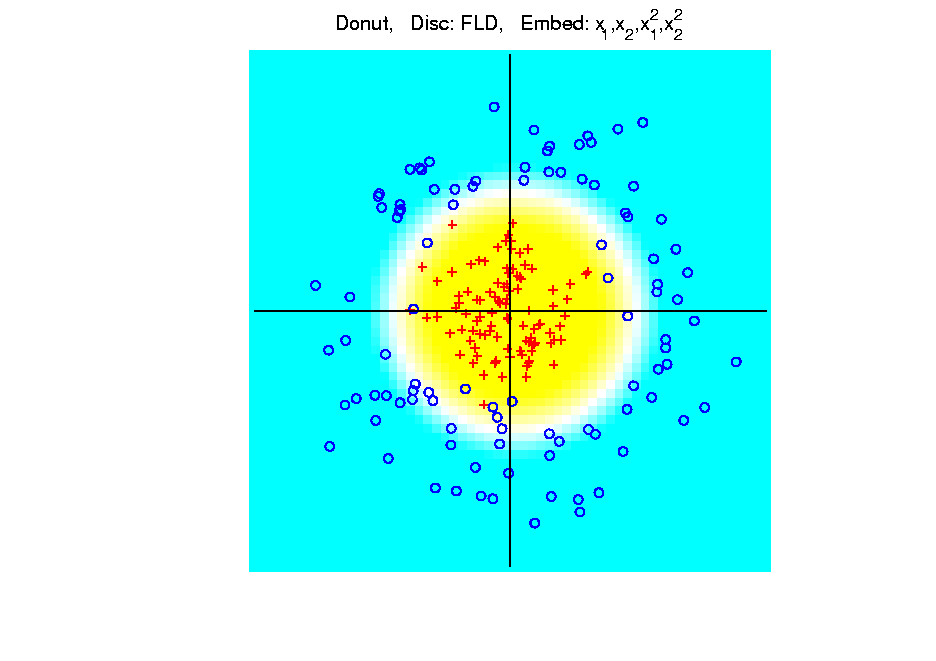 [Speaker Notes: PEod1Raw.ps]
Kernel Embedding
Polynomial Embedding, Toy Example 3:
Donut

FLD
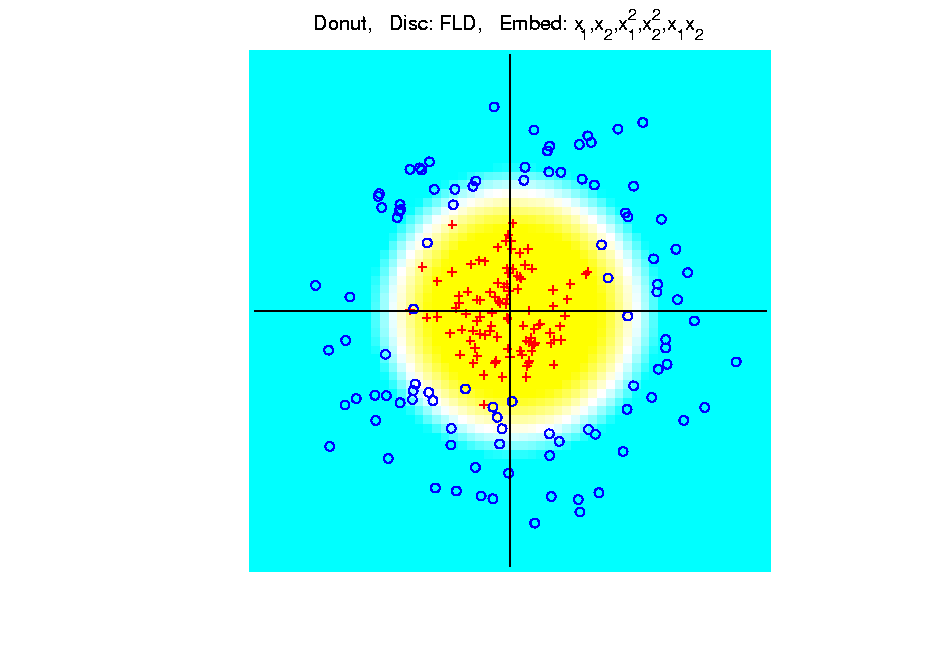 [Speaker Notes: PEod1Raw.ps]
Kernel Embedding
Polynomial Embedding, Toy Example 3:
Donut

FLD

Robust
Against
Overfitting
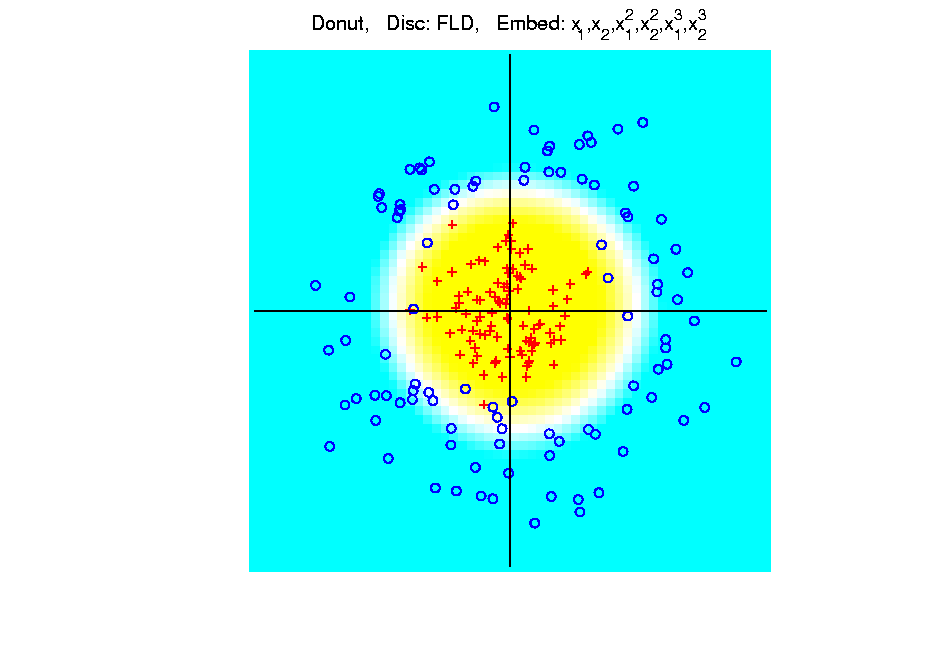 [Speaker Notes: PEod1Raw.ps]
Kernel Embedding
Polynomial Embedding, Toy Example 3:
Donut

GLR
Original
Data

Best With
No Embedding?
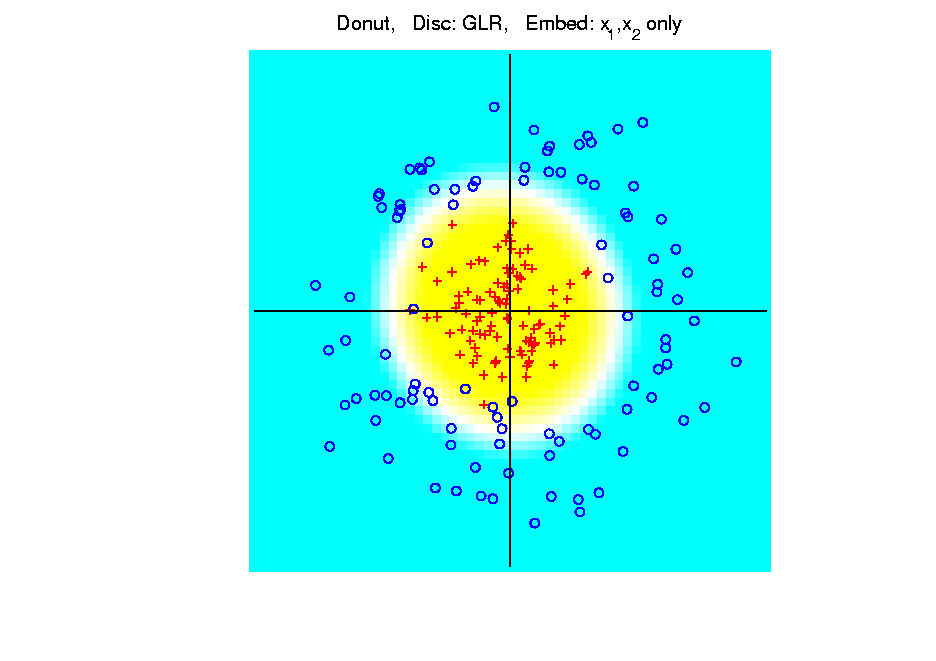 [Speaker Notes: PEod1Raw.ps]
Kernel Embedding
Polynomial Embedding, Toy Example 3:
Donut

GLR
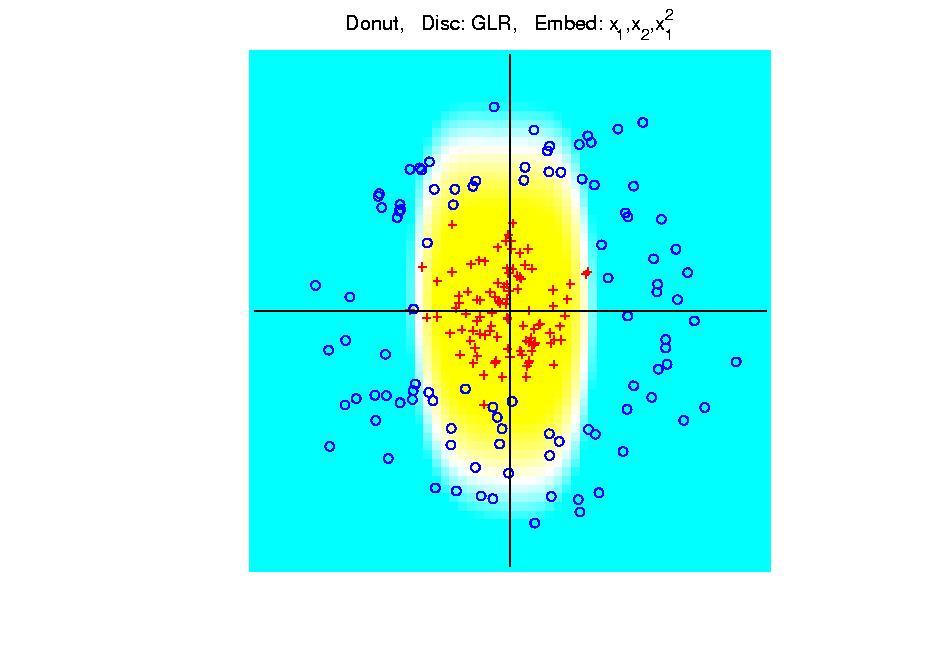 [Speaker Notes: PEod1Raw.ps]
Kernel Embedding
Polynomial Embedding, Toy Example 3:
Donut

GLR
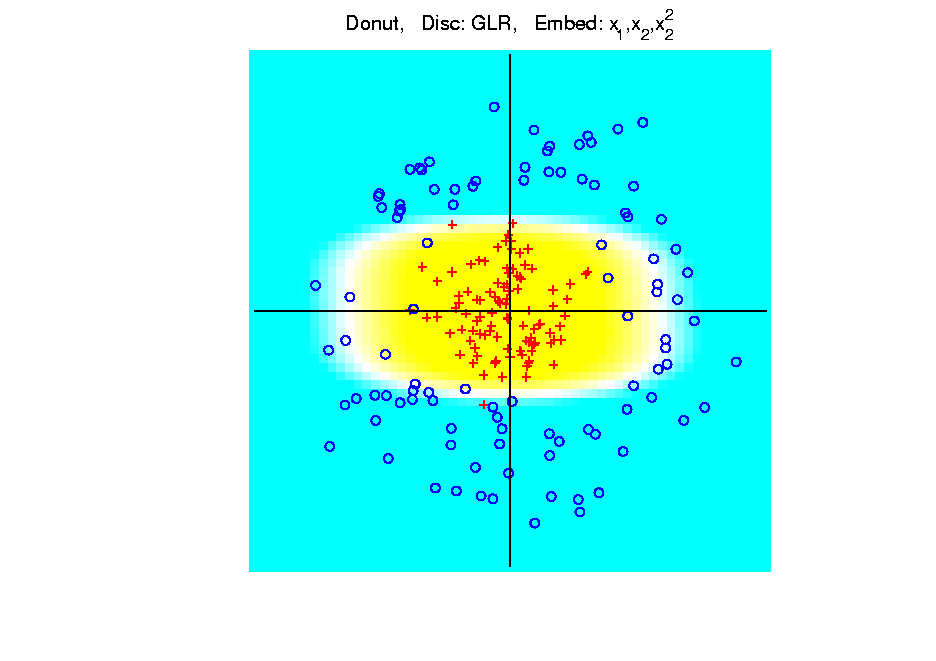 [Speaker Notes: PEod1Raw.ps]
Kernel Embedding
Polynomial Embedding, Toy Example 3:
Donut

GLR
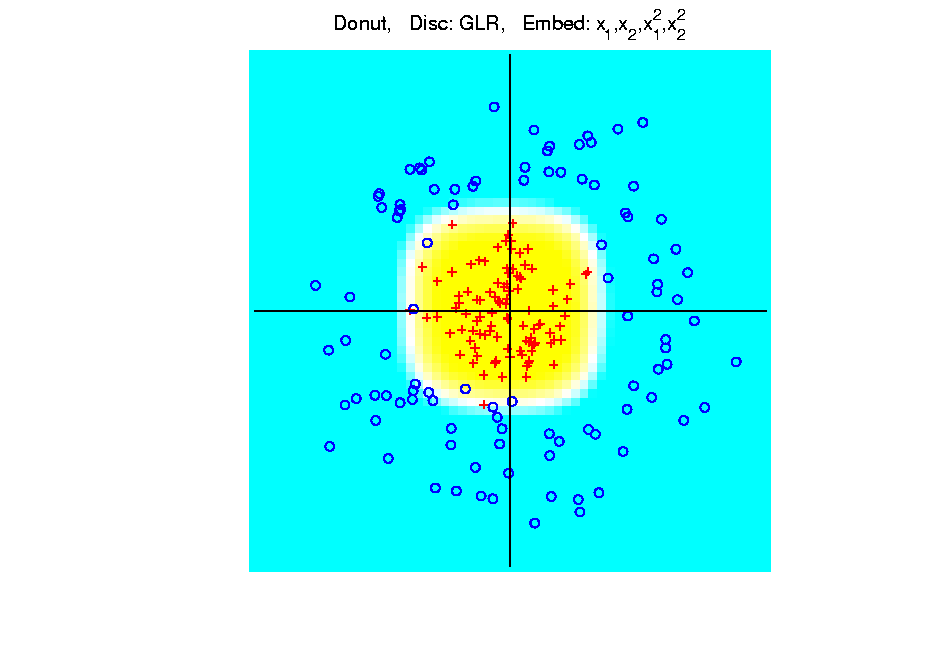 [Speaker Notes: PEod1Raw.ps]
Kernel Embedding
Polynomial Embedding, Toy Example 3:
Donut

GLR

Overfitting
Gives Square
Shape?
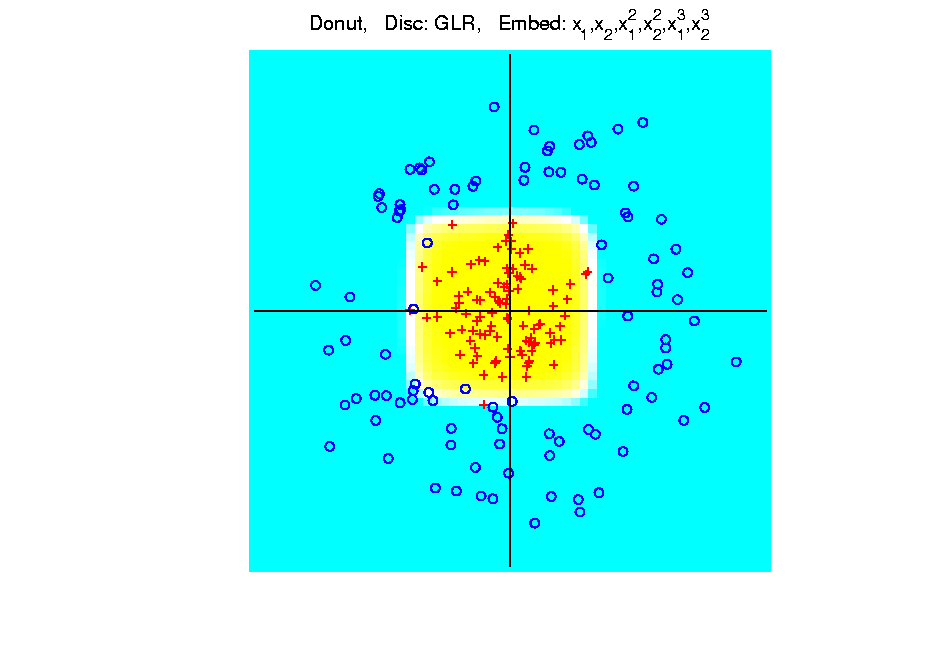 [Speaker Notes: PEod1Raw.ps]
Kernel Embedding
Drawbacks to polynomial embedding:
too many extra terms create spurious structure
i.e. have “overfitting”
HDLSS problems typically get worse
Kernel Embedding
Hot Topic Variation:       “Kernel Machines”
Idea:    replace polynomials by
other nonlinear functions
Kernel Embedding
Hot Topic Variation:       “Kernel Machines”
Idea:    replace polynomials by
other nonlinear functions
e.g. 1:    sigmoid functions from neural nets
Kernel Embedding
Hot Topic Variation:       “Kernel Machines”
Idea:    replace polynomials by
other nonlinear functions
e.g. 1:    sigmoid functions from neural nets
e.g. 2:    radial basis functions
Gaussian kernels
Related to “kernel density estimation”
(recall:  smoothed histogram)
Kernel Density Estimation
Chondrite Data:
Represent points by red bars
Where are data “more dense”?
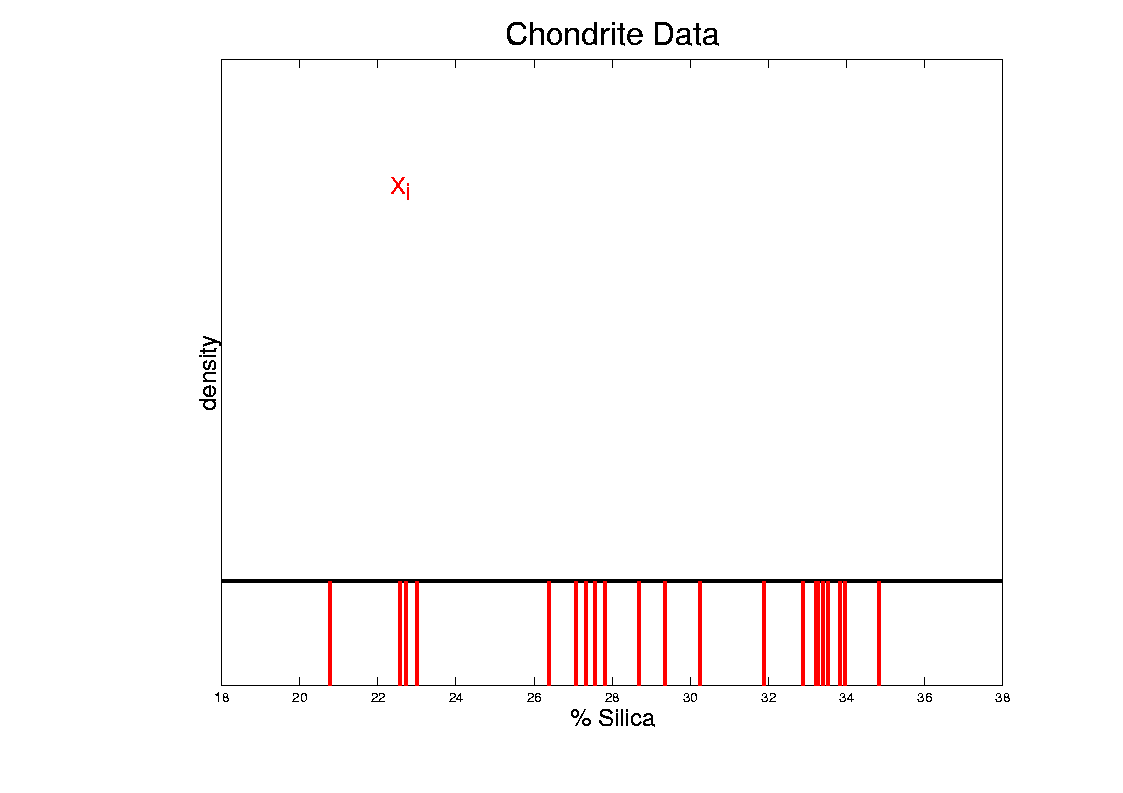 Kernel Density Estimation
Chondrite Data:
Put probability mass 1/n at each point
Smooth piece of “density”
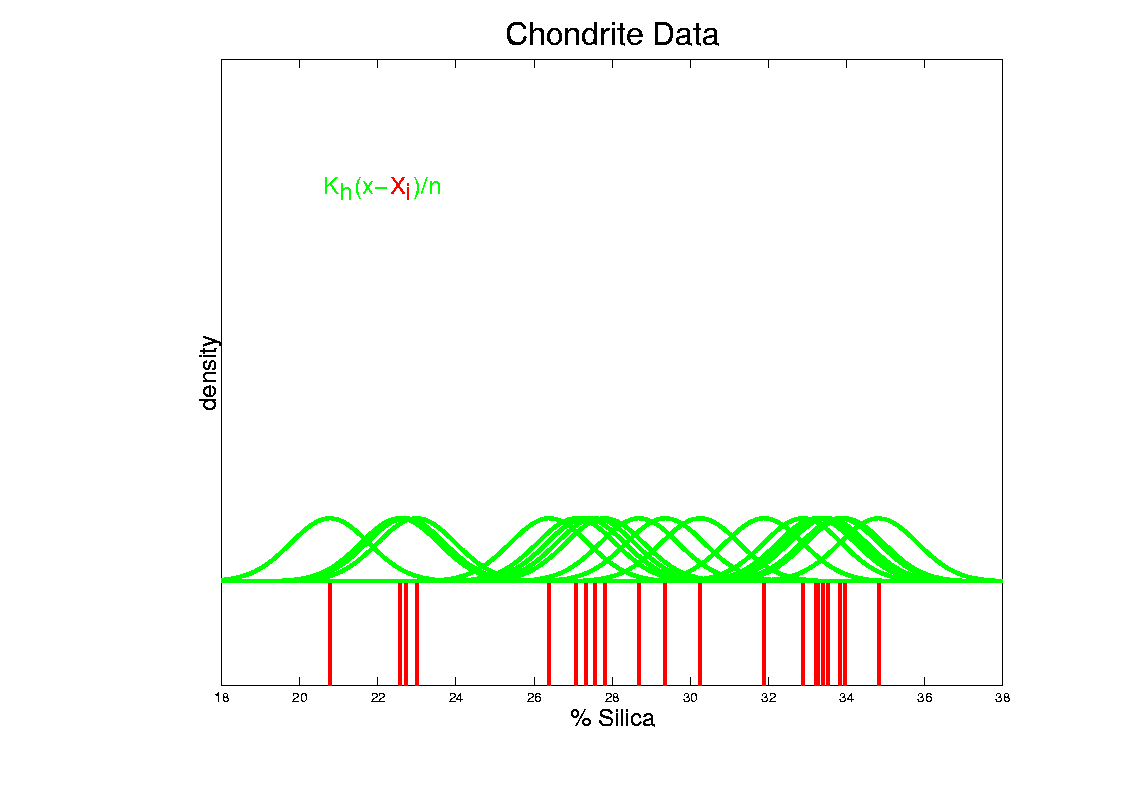 Kernel Density Estimation
Chondrite Data:
Sum pieces to estimate density
Suggests 3 modes (rock sources)
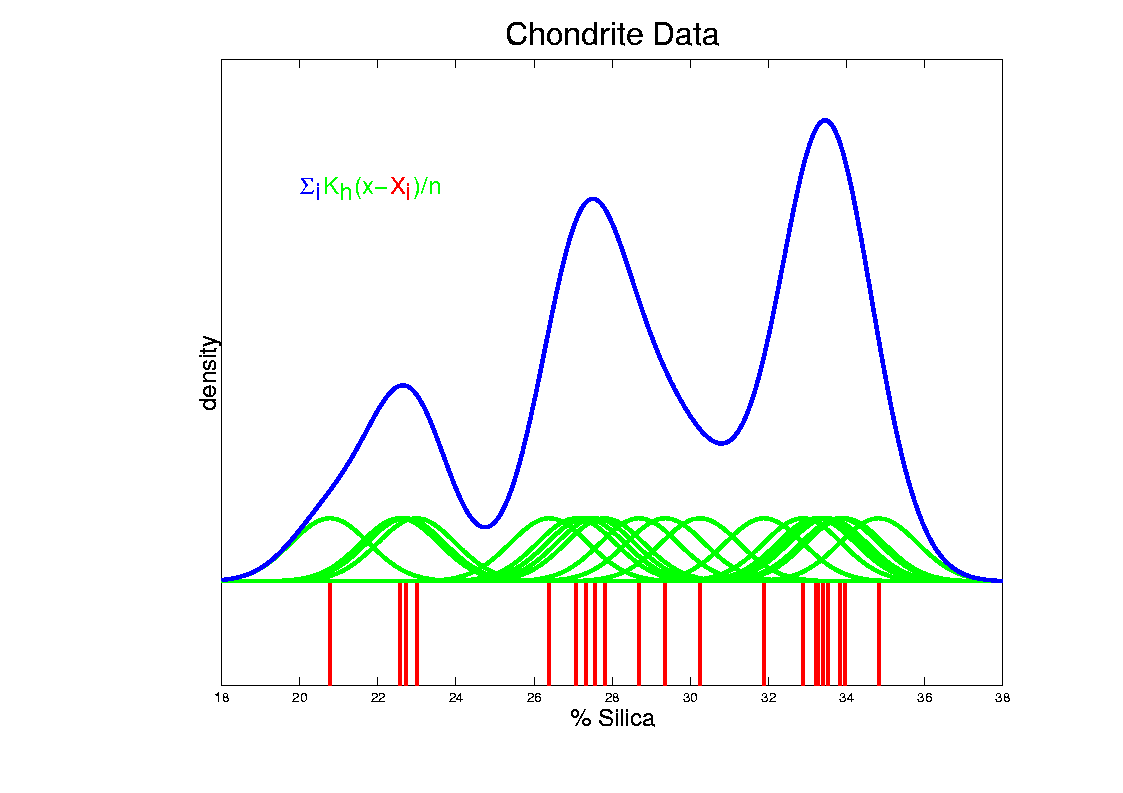 Kernel Embedding
Radial Basis Functions:
Note:  there are several ways to embed
Kernel Embedding
Radial Basis Functions:
Note:  there are several ways to embed:
Naïve Embedding  (equally spaced grid)

(Will take a look at this,
for illustration purposes)
Kernel Embedding
Radial Basis Functions:
Note:  there are several ways to embed:
Naïve Embedding  (equally spaced grid)
Explicit Embedding  (evaluate at data)
Kernel Embedding
Radial Basis Functions:
Note:  there are several ways to embed:
Naïve Embedding  (equally spaced grid)
Explicit Embedding  (evaluate at data)
Implicit Emdedding  (inner prod. based)
(everybody currently does the latter)
Kernel Embedding
Naïve Embedding, Radial basis functions:
Kernel Embedding
Naïve Embedding, Radial basis functions: 
At some “grid points”              ,
For a “bandwidth” (i.e. standard dev’n)       ,
Kernel Embedding
Naïve Embedding, Radial basis functions: 
At some “grid points”              ,
For a “bandwidth” (i.e. standard dev’n)       ,
Consider  (     dim’al)  functions:
Kernel Embedding
Naïve Embedding, Radial basis functions: 
At some “grid points”              ,
For a “bandwidth” (i.e. standard dev’n)       ,
Consider  (     dim’al)  functions: 
    
Replace data matrix with:
Kernel Embedding
Naïve Embedding, Radial basis functions:
For discrimination:    
Work in radial basis space,
With new data vector       , 
   
represented by:
Kernel Embedding
Naïve Embedd’g, Toy E.g. 1:  Parallel Clouds 
Good 
	at data
Poor
	outside
Kernel Embedding
Naïve Embedd’g, Toy E.g. 2:  Split   X 
OK at 
	data
Strange
	outside
Kernel Embedding
Naïve Embedd’g, Toy E.g. 3:  Donut 
Mostly 
	good
Kernel Embedding
Naïve Embedd’g, Toy E.g. 3:  Donut 
Mostly 
	good
Slight
	mistake
	for one
	kernel
Kernel Embedding
Naïve Embedding, Radial basis functions:
Toy Example,  Main lessons:  
Generally good in regions with data,
Unpredictable where data are sparse
Kernel Embedding
Toy Example 4:     Checkerboard
Very
Challenging!
Linear
Method?
Polynomial
Embedding?
[Speaker Notes: PEod1Raw.ps]
Kernel Embedding
Toy Example 4:     Checkerboard
Very
Challenging!

FLD

Linear Is
Hopeless
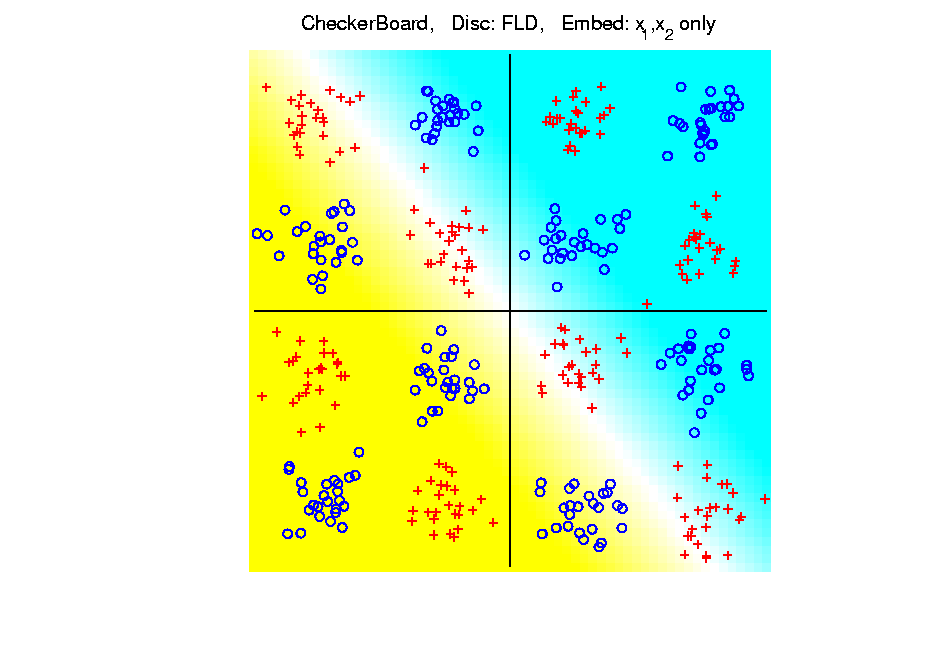 [Speaker Notes: PEod1Raw.ps]
Kernel Embedding
Toy Example 4:     Checkerboard
Very
Challenging!

FLD
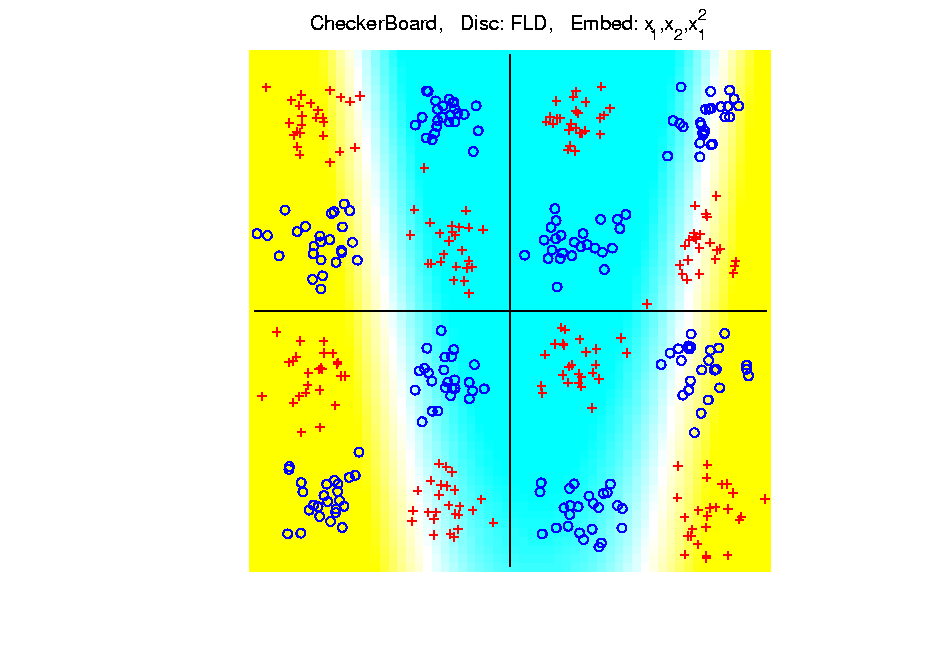 [Speaker Notes: PEod1Raw.ps]
Kernel Embedding
Toy Example 4:     Checkerboard
Very
Challenging!

FLD
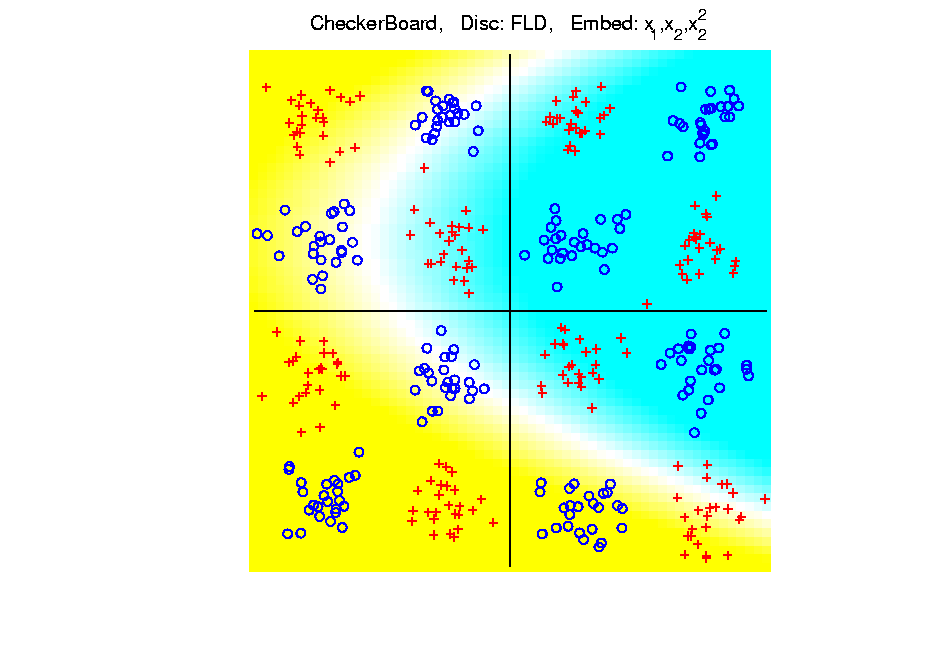 [Speaker Notes: PEod1Raw.ps]
Kernel Embedding
Toy Example 4:     Checkerboard
Very
Challenging!

FLD
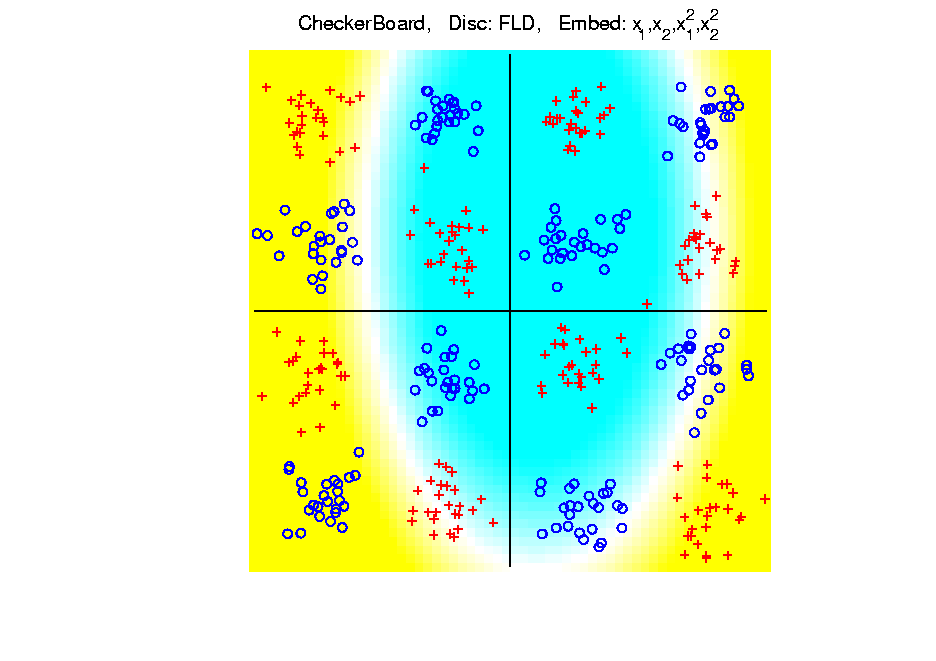 [Speaker Notes: PEod1Raw.ps]
Kernel Embedding
Toy Example 4:     Checkerboard
Very
Challenging!

FLD
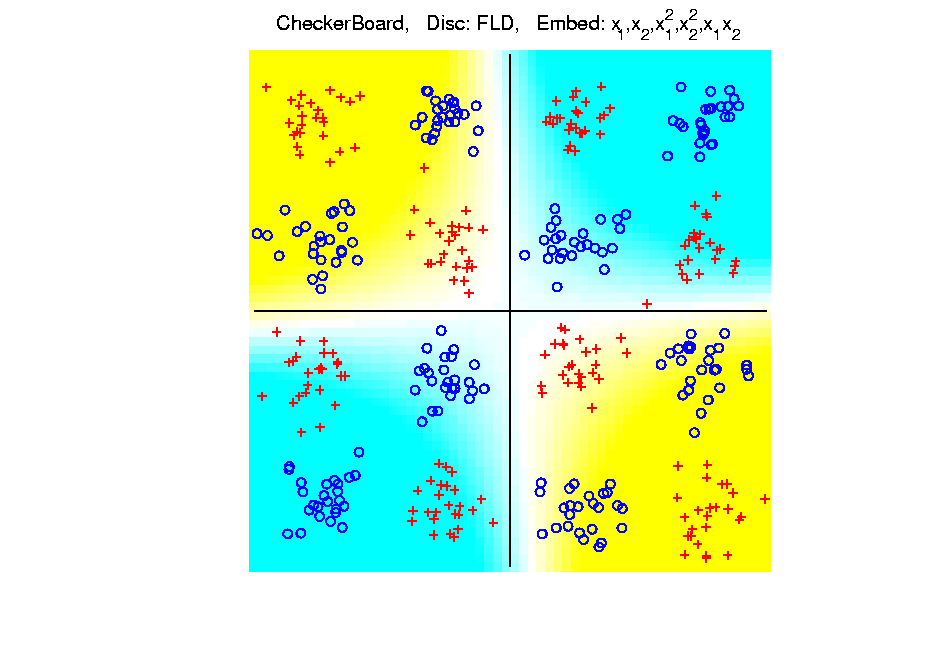 [Speaker Notes: PEod1Raw.ps]
Kernel Embedding
Toy Example 4:     Checkerboard
Very
Challenging!

FLD
Embedding
Gets Better
But Still
Not Great
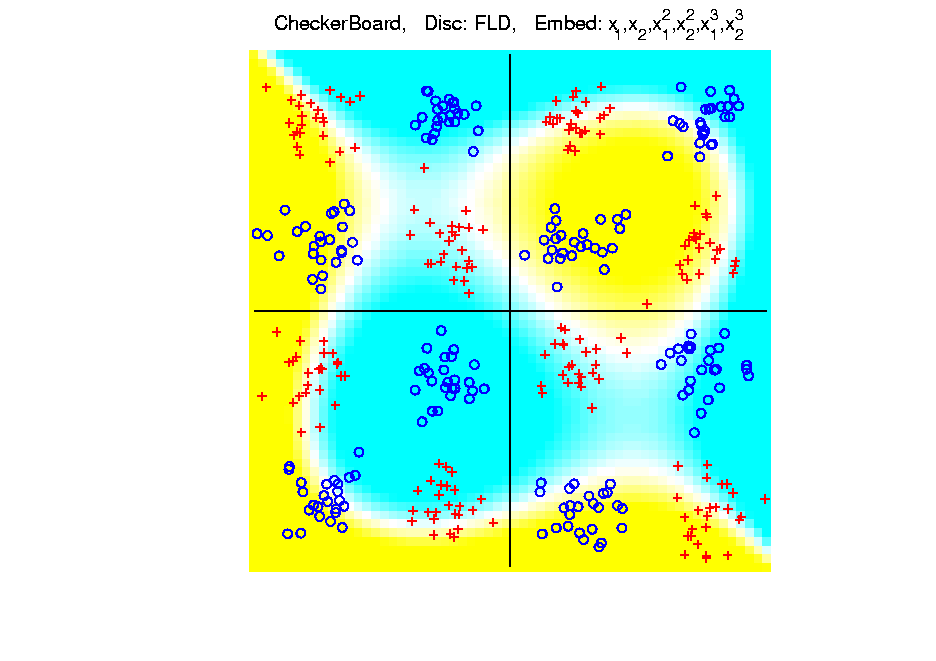 [Speaker Notes: PEod1Raw.ps]
Kernel Embedding
Toy Example 4:     Checkerboard
Very
Challenging!


Polynomials
Don’t Have
Needed
Flexiblity
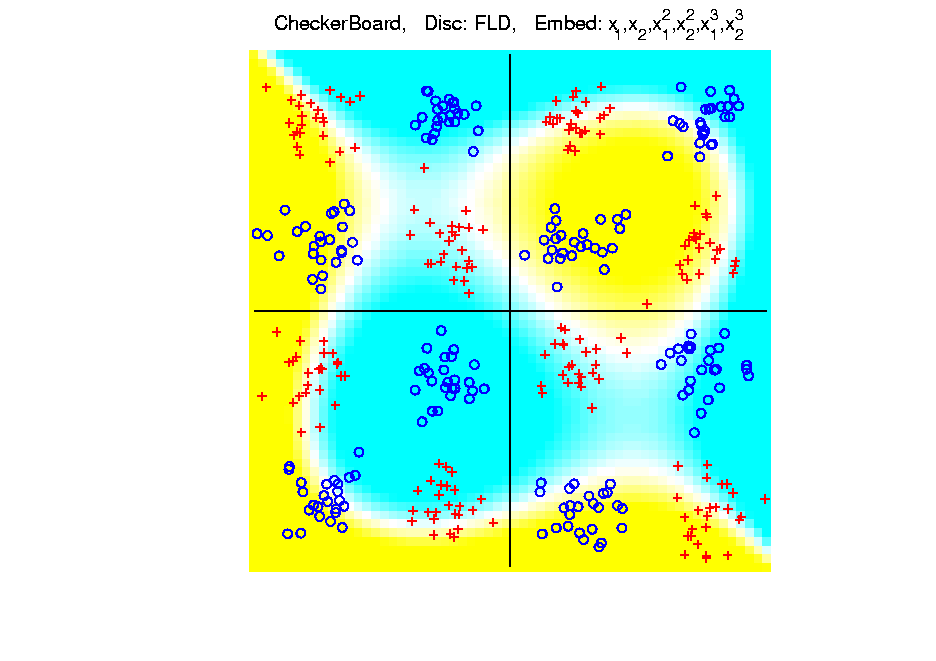 [Speaker Notes: PEod1Raw.ps]
Kernel Embedding
Toy Example 4:     Checkerboard
Radial
Basis
Embedding
+ FLD
Is
Excellent!
[Speaker Notes: PEod1Raw.ps]
Kernel Embedding
Drawbacks to naïve embedding:
Equally spaced grid too big in high d
Not computationally tractable  (gd)
Approach:  
Evaluate only at data points
Not on full grid
But where data live
Kernel Embedding
Other types of embedding:
Explicit
Implicit
Will be studied soon, after 
introduction to Support Vector Machines…
Kernel Embedding
generalizations of this idea to other types of analysis
	& some clever computational ideas.
E.g. “Kernel based, nonlinear Principal Components Analysis”
Ref:   Schölkopf, Smola and Müller (1998)
Support Vector Machines
Motivation:
Find a linear method that “works well”
for embedded data
Note:     Embedded data are 
very non-Gaussian

Classical Statistics:    “Use Prob. Dist’n”
	Looks Hopeless
Support Vector Machines
Motivation:
Find a linear method that “works well”
for embedded data
Note:     Embedded data are 
very non-Gaussian
Suggests value of
really new approach
Support Vector Machines
Classical References:
Vapnik (1982) 
Boser, Guyon & Vapnik (1992)
Vapnik (1995)
Support Vector Machines
Recommended tutorial:
Burges (1998)
Support Vector Machines
Recommended tutorial:
Burges (1998)

Recommended Monographs:
Cristianini & Shawe-Taylor (2000)
Schölkopf & Smola (2002)
Support Vector Machines
Graphical View, using Toy Example:
Support Vector Machines
Graphical View, using Toy Example:
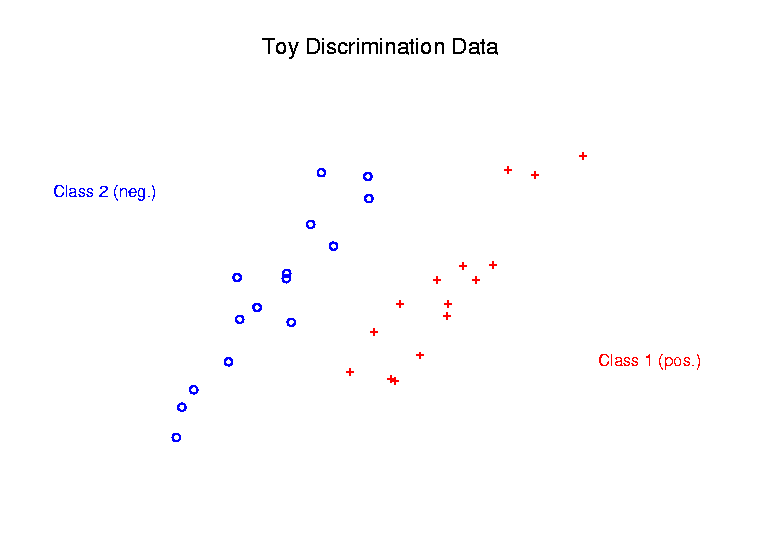 Support Vector Machines
Graphical View, using Toy Example:
Find separating plane
Support Vector Machines
Graphical View, using Toy Example:
Find separating plane
To maximize distances from data to plane
Support Vector Machines
Graphical View, using Toy Example:
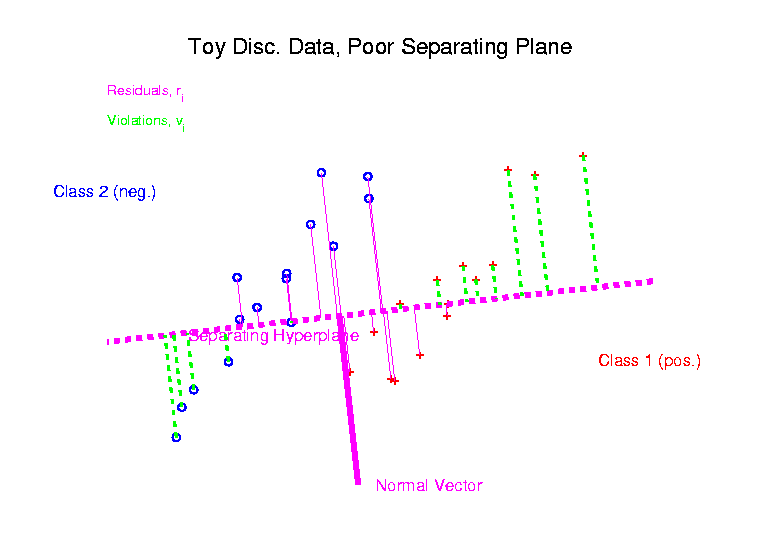 Support Vector Machines
Graphical View, using Toy Example:
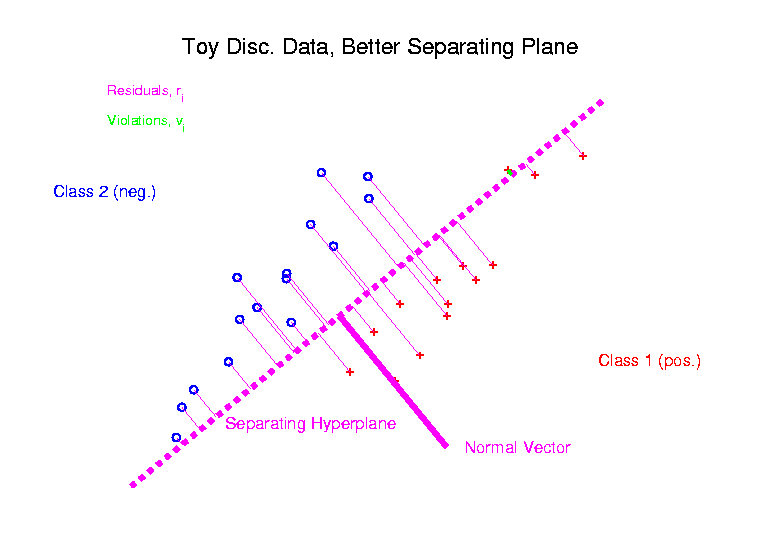 Support Vector Machines
Graphical View, using Toy Example:
Find separating plane
To maximize distances from data to plane
In particular smallest distance
Support Vector Machines
Graphical View, using Toy Example:
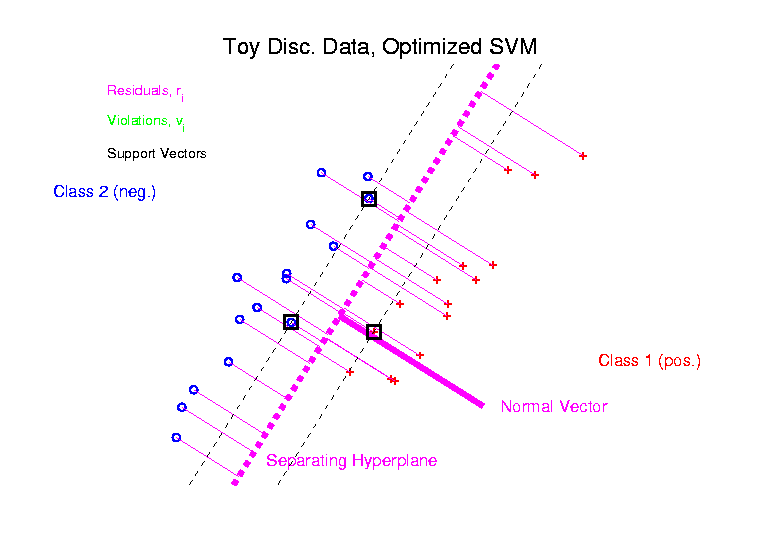 Support Vector Machines
Graphical View, using Toy Example:
Find separating plane
To maximize distances from data to plane
In particular smallest distance
Data points closest are called 
support vectors 
Gap between is called margin
Support Vector Machines
Graphical View, using Toy Example:
Find separating plane
To maximize distances from data to plane
In particular smallest distance
Data points closest are called 
support vectors 
Gap between is called margin 
Caution:   For some “margin” is different
SVMs, Optimization Viewpoint
Formulate Optimization problem, based on:
Data (feature) vectors 
Class Labels
SVMs, Optimization Viewpoint
Formulate Optimization problem, based on:
Data (feature) vectors 
Class Labels   
Normal Vector     
Location (determines intercept)
SVMs, Optimization Viewpoint
Formulate Optimization problem, based on:
Data (feature) vectors 
Class Labels   
Normal Vector     
Location (determines intercept)    
Residuals (right side)      
Residuals (wrong side)
SVMs, Optimization Viewpoint
Formulate Optimization problem, based on:
Data (feature) vectors 
Class Labels   
Normal Vector     
Location (determines intercept)    
Residuals (right side)      
Residuals (wrong side)     
Solve (convex problem) by quadratic programming
SVMs, Optimization Viewpoint
Lagrange Multipliers primal  formulation  (separable case):
Minimize:           
Where                   are Lagrange multipliers
SVMs, Optimization Viewpoint
SVMs, Optimization Viewpoint
Lagrange Multipliers primal  formulation  (separable case):
Minimize:           
Where                   are Lagrange multipliers

Dual  Lagrangian version:
Maximize:
SVMs, Optimization Viewpoint
Lagrange Multipliers primal  formulation  (separable case):
Minimize:           
Where                   are Lagrange multipliers

Dual  Lagrangian version:
Maximize:		

Get classification function:
SVMs, Optimization Viewpoint
Get classification function:
SVMs, Optimization Viewpoint
SVMs, Optimization Viewpoint
SVMs, Computation
Major Computational Point:
Classifier only depends on data through inner products!
SVMs, Computation
Major Computational Point:
Classifier only depends on data through inner products!
Thus enough to only store inner products
SVMs, Computation
Major Computational Point:
Classifier only depends on data through inner products!
Thus enough to only store inner products
Creates big savings in optimization
Especially for HDLSS data
SVMs, Computation
Major Computational Point:
Classifier only depends on data through inner products!
Thus enough to only store inner products
Creates big savings in optimization
Especially for HDLSS data
But also creates variations in kernel embedding   (interpretation?!?)
SVMs, Computation
Major Computational Point:
Classifier only depends on data through inner products!
Thus enough to only store inner products
Creates big savings in optimization
Especially for HDLSS data
But also creates variations in kernel embedding   (interpretation?!?)
This is almost always done in practice
SVMs, Comput’n & Embedding
For an “Embedding Map”,
                                          e.g.  
Explicit Embedding
SVMs, Comput’n & Embedding
For an “Embedding Map”,
                                          e.g.  
Explicit Embedding:
Maximize:
SVMs, Comput’n & Embedding
For an “Embedding Map”,
                                          e.g.  
Explicit Embedding:
Maximize:	
		
Get classification function:
SVMs, Comput’n & Embedding
For an “Embedding Map”,
                                          e.g.  
Explicit Embedding:
Maximize:	
		
Get classification function:
		
Straightforward application of embedding 
But loses inner product advantage
SVMs, Comput’n & Embedding
Implicit Embedding:
Maximize:
SVMs, Comput’n & Embedding
Implicit Embedding:
Maximize:	





Note Difference from  Explicit Embedding:
SVMs, Comput’n & Embedding
Implicit Embedding:
Maximize:	
		
Get classification function:
		
Still defined only via inner products
SVMs, Comput’n & Embedding
Implicit Embedding:
Maximize:	
		
Get classification function:
		
Still defined only via inner products
Retains optimization advantage
Thus used very commonly
SVMs, Comput’n & Embedding
Implicit Embedding:
Maximize:	
		
Get classification function:
		
Still defined only via inner products
Retains optimization advantage
Thus used very commonly
Comparison to explicit embedding?
Which is “better”???
Support Vector Machines
Target Toy Data set:
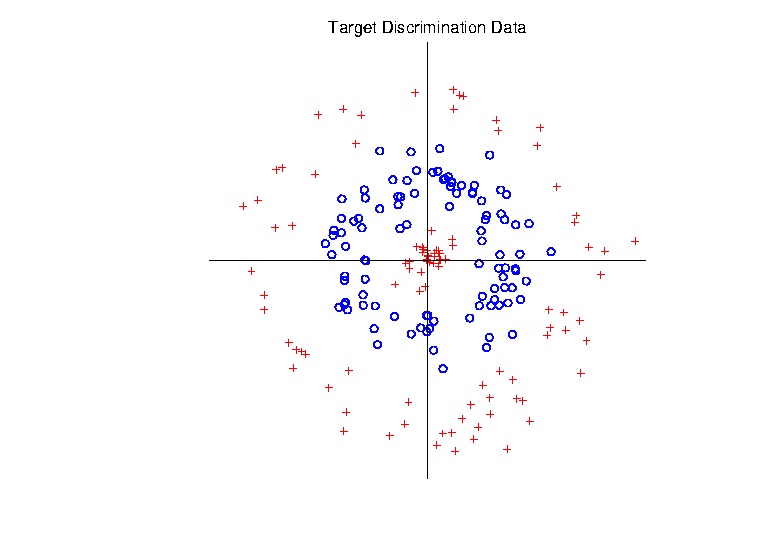 Support Vector Machines
Explicit Embedding, window  σ = 0.1:
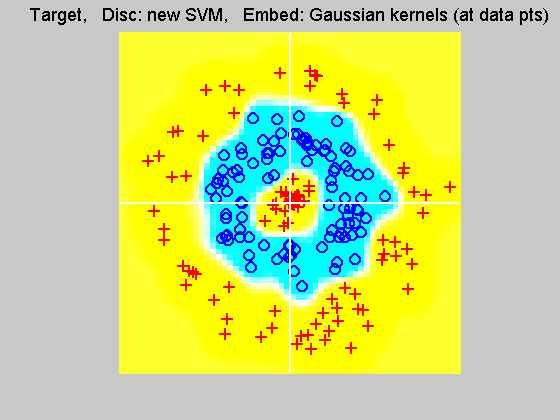 Gaussian
Kernel,
i.e.
Radial
Basis
Function
Support Vector Machines
Explicit Embedding, window  σ = 1:
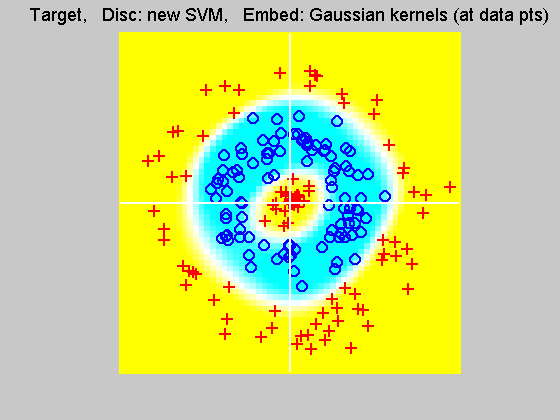 Pretty Big
Change
(Factor
     of 10)
Support Vector Machines
Explicit Embedding, window  σ = 10:
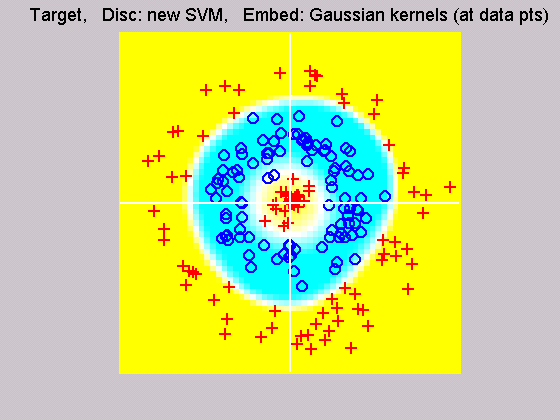 Not Quite
As Good
???
Support Vector Machines
Explicit Embedding, window  σ = 100:
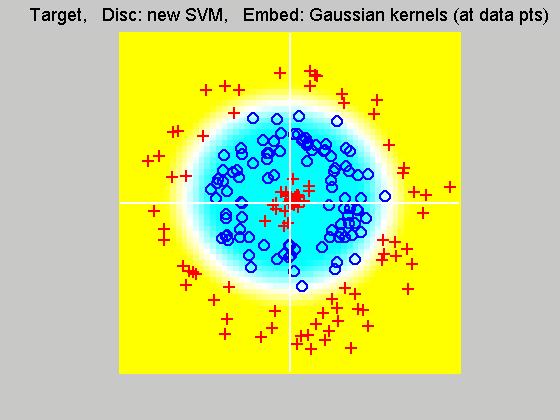 Note:  Lost Center
(Over-   Smoothed)
Support Vector Machines
Notes on Explicit Embedding:
Too small      Poor generalizability
Too big      miss important regions
Support Vector Machines
Notes on Explicit Embedding:
Too small      Poor generalizability
Too big      miss important regions
Classical lessons from kernel smoothing
Support Vector Machines
Notes on Explicit Embedding:
Too small      Poor generalizability
Too big      miss important regions
Classical lessons from kernel smoothing
Surprisingly large “reasonable region”
I.e. parameter less critical (sometimes?)
Support Vector Machines
Interesting Alternative Viewpoint:
 Study Projections
 In Kernel Space

(Never done in Machine Learning World)
Support Vector Machines
Kernel space projection, window  σ = 0.1:

Note:
Data 
Piling
At
Margin
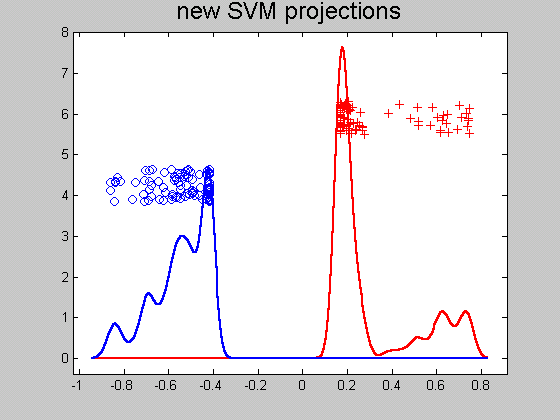 Support Vector Machines
Kernel space projection, window  σ = 1:


Excellent
Separation

(but less
  than σ = 0.1)
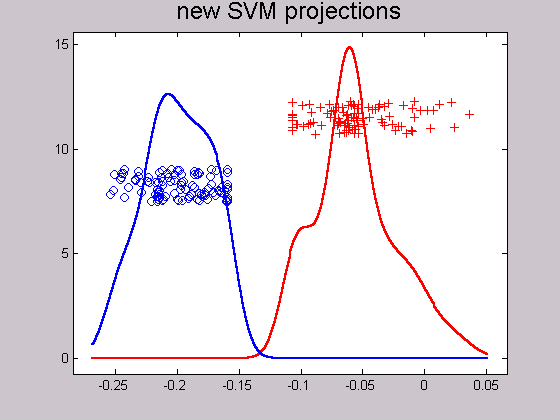 Support Vector Machines
Kernel space projection, window  σ = 10:




Still Good
(But Some
Overlap)
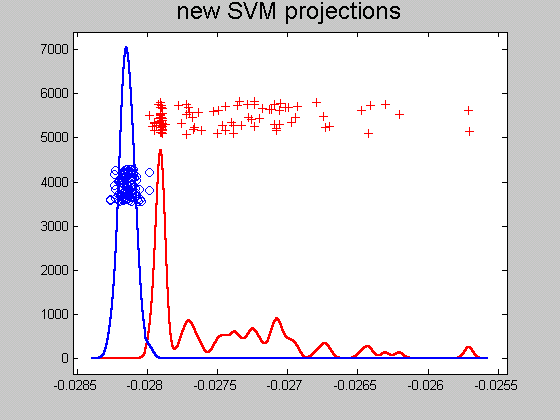 Support Vector Machines
Kernel space projection, window  σ = 100:

Some Reds
On Wrong
Side

(Missed
   Center)
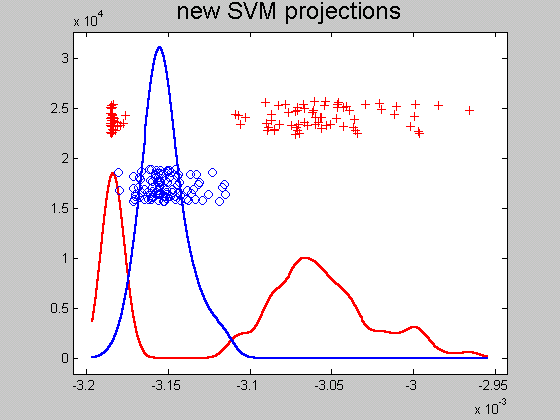 Support Vector Machines
Notes on Kernel space projection:
Too small      
Great separation
But recall,  poor generalizability
Support Vector Machines
Notes on Kernel space projection:
Too small      
Great separation
But recall,  poor generalizability
Too big      no longer separable
Support Vector Machines
Notes on Kernel space projection:
Too small      
Great separation
But recall,  poor generalizability
Too big      no longer separable
As above:
Classical lessons from kernel smoothing
Surprisingly large “reasonable region”
I.e. parameter less critical (sometimes?)

Also explore projections (in kernel space)
Support Vector Machines
Implicit Embedding, window  σ = 0.1:
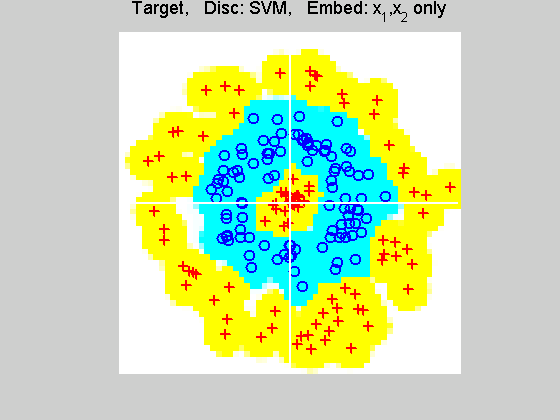 Support Vector Machines
Implicit Embedding, window  σ = 0.5:
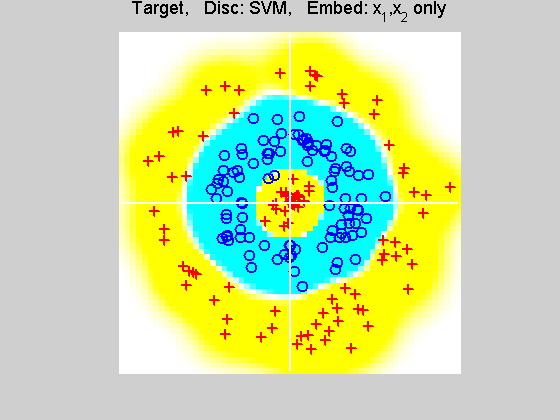 Support Vector Machines
Implicit Embedding, window  σ = 1:
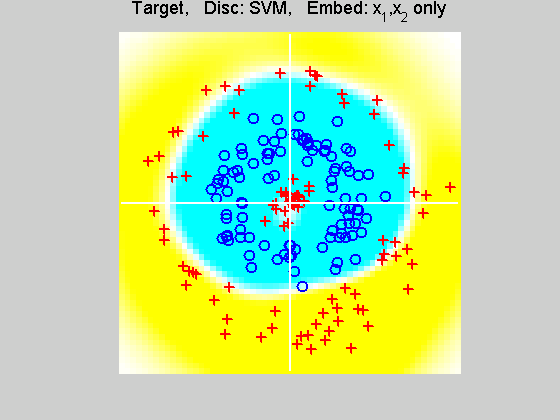 Support Vector Machines
Implicit Embedding, window  σ = 10:
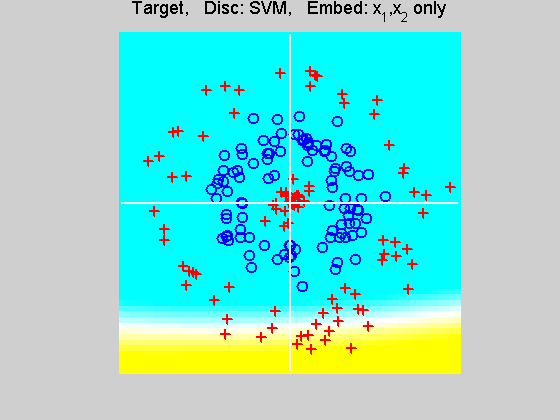 Support Vector Machines
Notes on Implicit Embedding:
Similar    Large  vs.  Small    lessons
Range of “reasonable results”
Seems to be smaller
(note different range of windows)
Support Vector Machines
Notes on Implicit Embedding:
Similar    Large  vs.  Small    lessons
Range of “reasonable results”
Seems to be smaller
(note different range of windows)
Much different “edge” behavior

Interesting topic for future work…